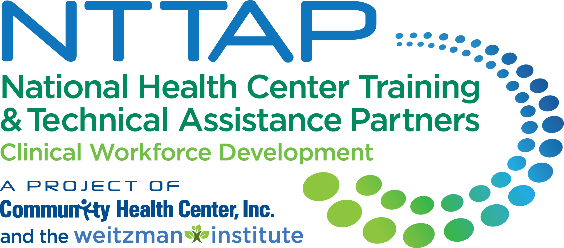 Health Profession Student Training 
Learning Collaborative
Session One: February 6th, 2024
[Speaker Notes: Meaghan]
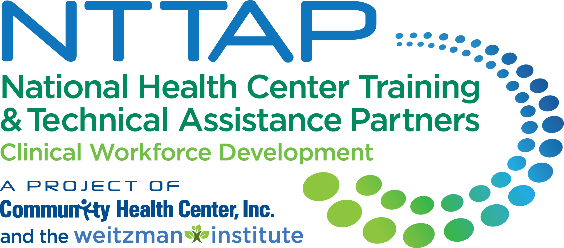 Get the Most Out of Your Zoom Experience
Please keep yourself on MUTE to avoid background/distracting sounds
Use the CHAT function or UNMUTE to ask questions or make comments
Please change your participant name to your full name and organization
“Meaghan Angers CHCI”
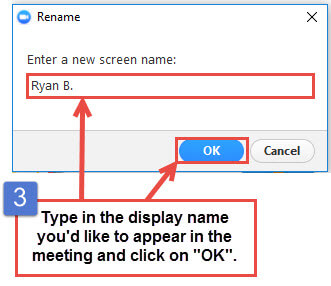 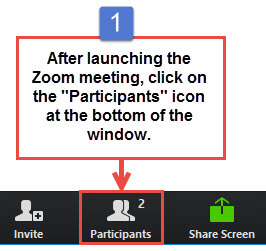 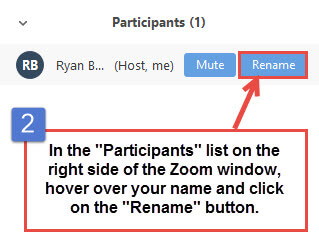 [Speaker Notes: Meaghan]
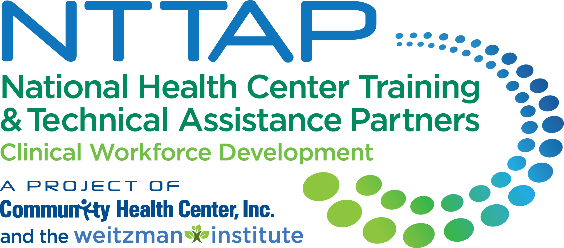 Session 1 Agenda
[Speaker Notes: Meaghan]
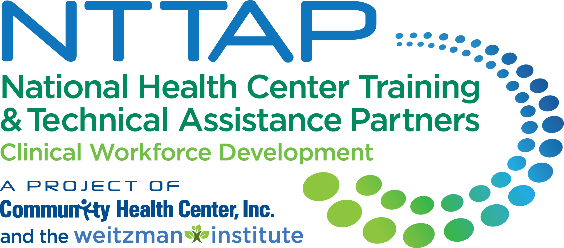 Community Health Center Inc. and NTTAP Introduction
[Speaker Notes: Meaghan]
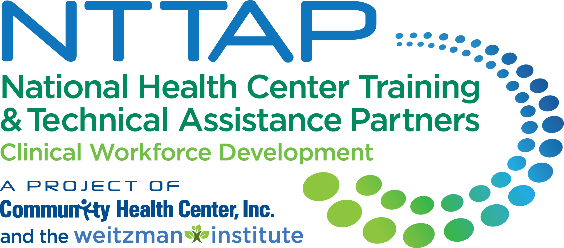 Learning Collaborative Faculty
Margaret Flinter,  APRN, PhD, FAAN
Co-PI, NTTAP
CHCI’s Senior Vice President/Clinical Director

Amanda Schiessl, MPP
   Co-PI & Project Director, NTTAP

Victoria Malvey
Interprofessional Student Specialist
Bianca Flowers
Project Manager, NTTAP

Meaghan Angers
    Project Manager, NTTAP
[Speaker Notes: Meaghan]
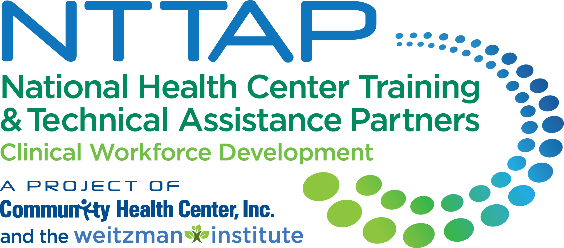 National Training and Technical Assistance Partners 
Clinical Workforce Development
Provides free training and technical assistance to health centers across the nation through national webinars, learning collaboratives, activity sessions, trainings, research, publications, etc.
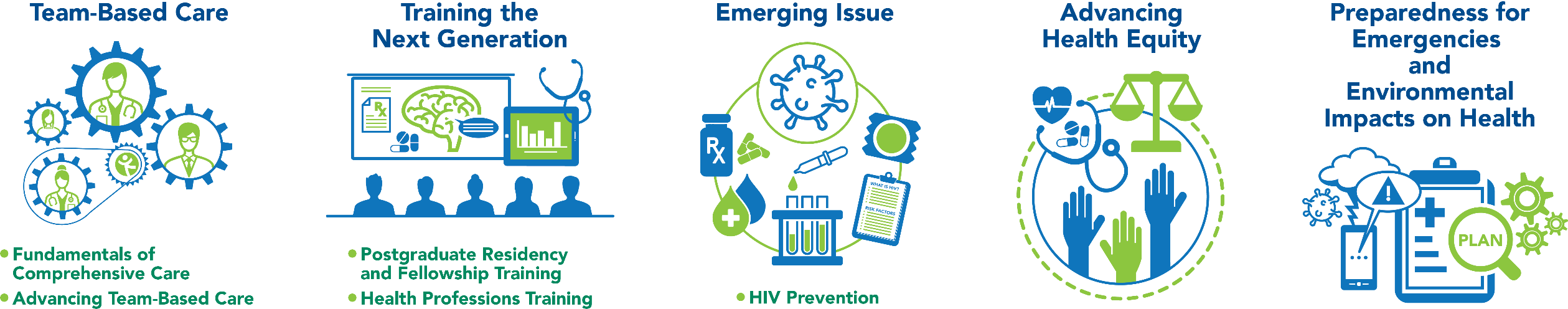 [Speaker Notes: Meaghan]
Moses Weitzman Health System Affiliates
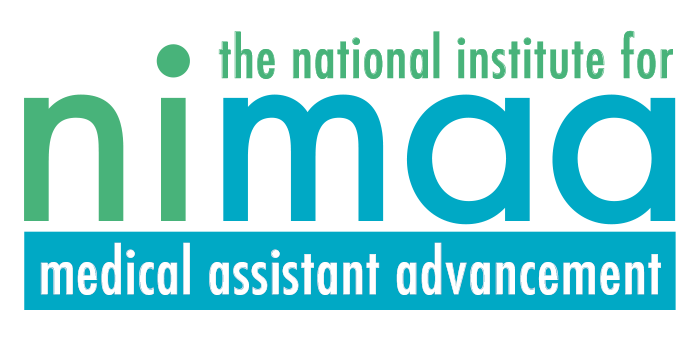 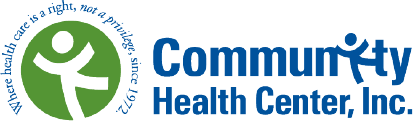 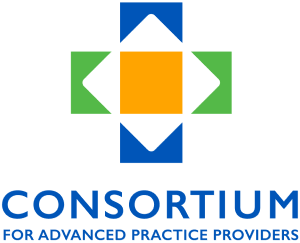 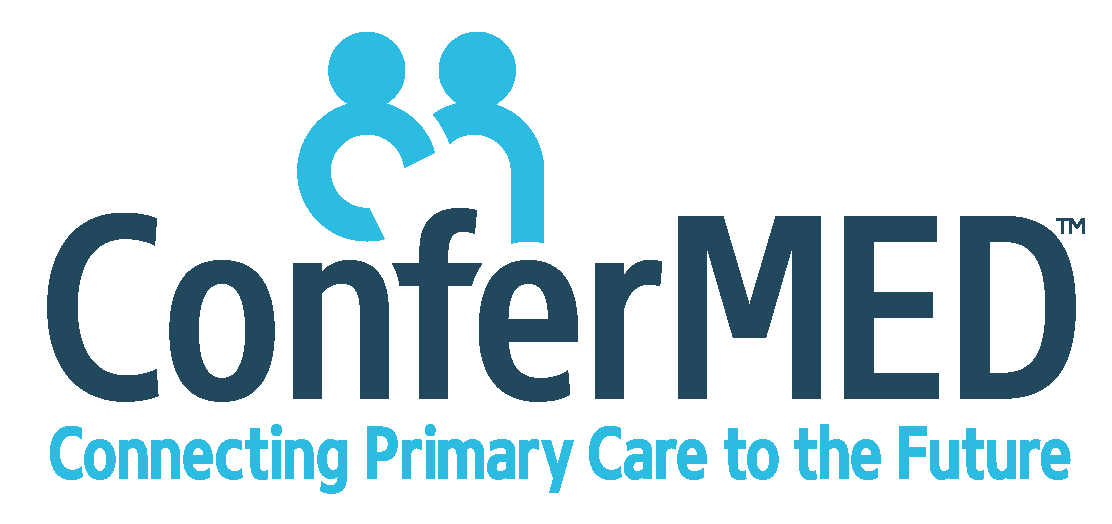 [Speaker Notes: Meaghan


Primary care has been at the heart of Community Health Center, Inc.’s (CHC) mission since its founding in 1972. Grounded in our mission, the Moses/Weitzman Health System (MWHS) was established to support exponential growth and continued innovation. The MWHS is the parent company of CHC; the Community eConsult Network, Inc. (CECN) d/b/a ConferMED; the National Institute for Medical Assistant Advancement (NIMAA); and the Consortium for Advanced Practice Providers. The Weitzman Institute (founded by CHC) is embedded in the MWHS. Each affiliate will continue to have its own board of directors and its own mission. The name of the health system honors Lillian Reba Hyman Moses (1924–2012) and Gerard (Gerry) Weitzman (1938–1999), who were among the earliest supporters and board members of CHC.]
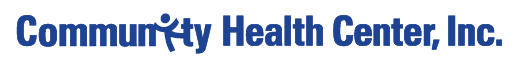 Locations and Service Sites in Connecticut
CHC Profile:
Founded: May 1, 1972
Staff: ~1,200
Total Patients Served: 102,275
Clinical Sites across CT: 19
SBHCs across CT: 180+
Students & Residents/year: 390
Three Foundational Pillars:
Clinical Excellence
Research & Development
Training the Next Generation
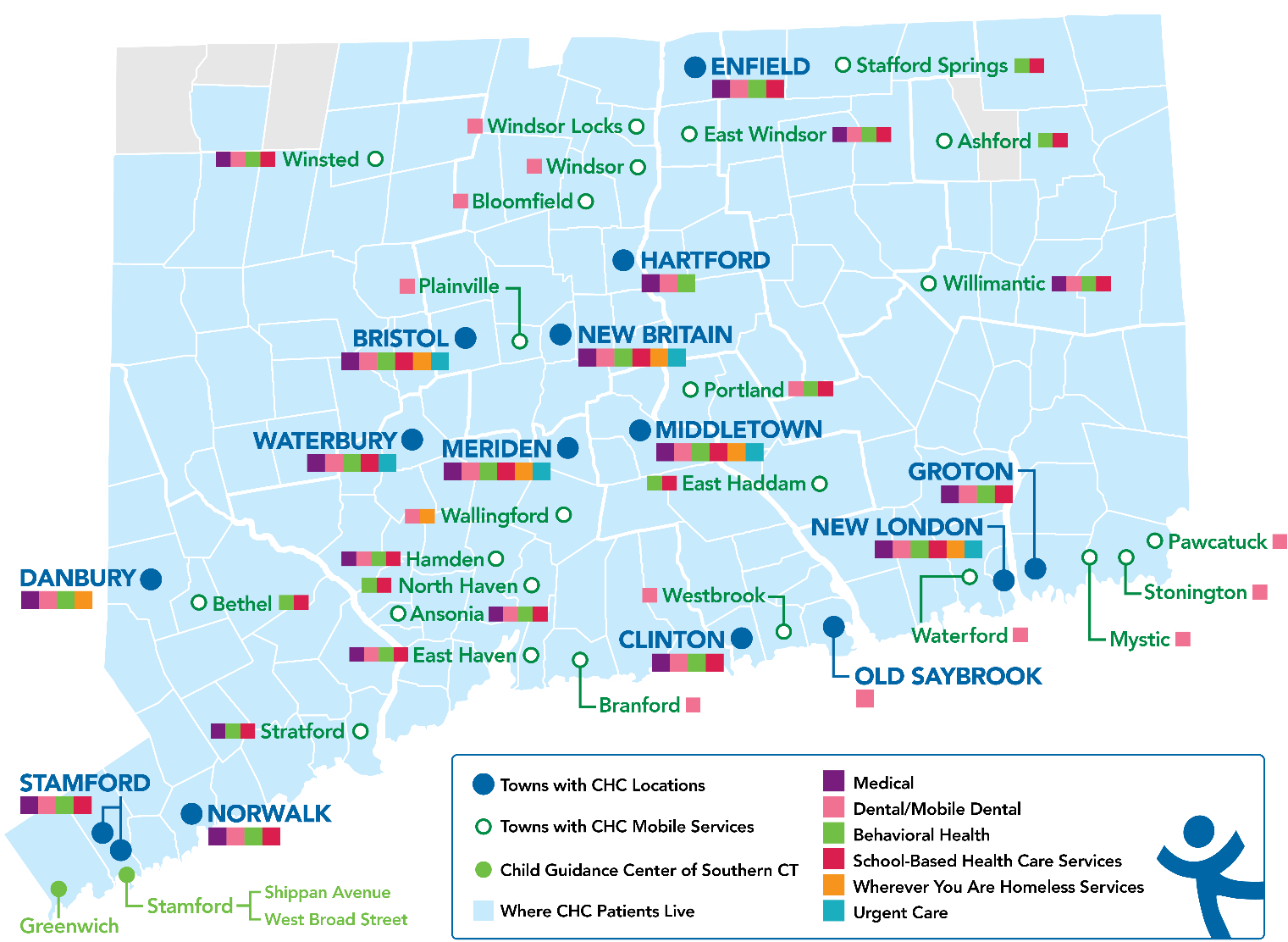 [Speaker Notes: Meaghan]
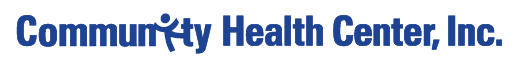 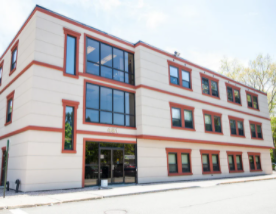 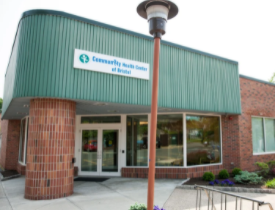 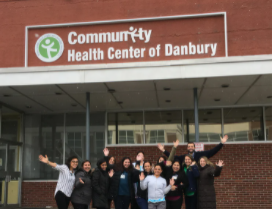 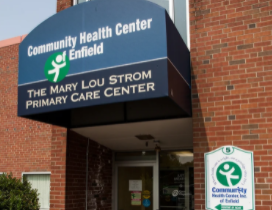 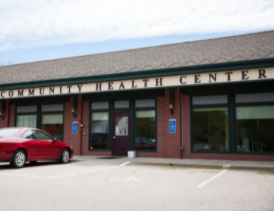 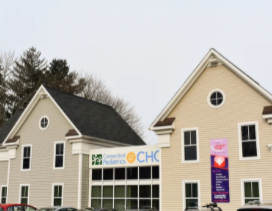 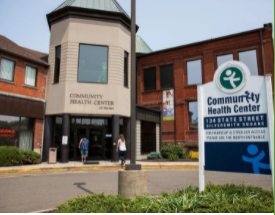 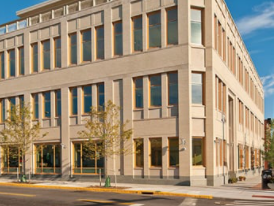 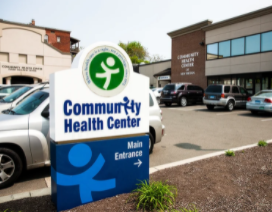 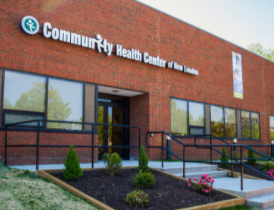 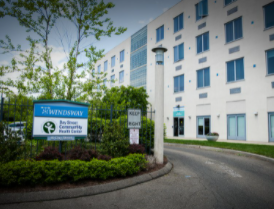 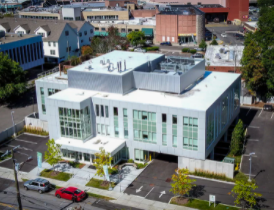 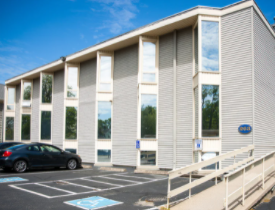 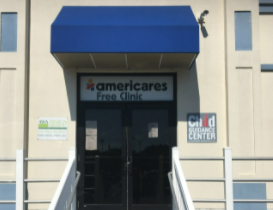 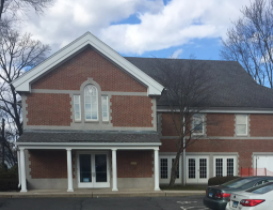 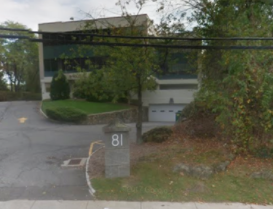 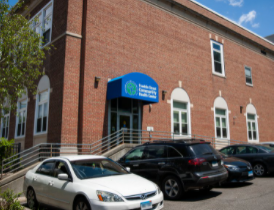 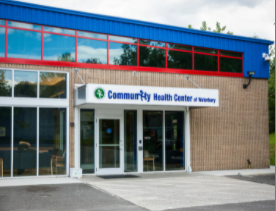 CHC Overview 2022
9
[Speaker Notes: Meaghan]
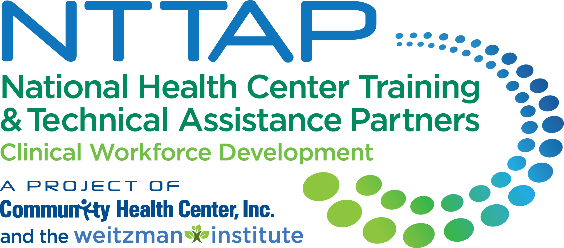 CHC Student & Resident Overview: 2023
311 Students and Residents completed their placements at CHC in 2023
Student disciplines include non-clinical research, resident, and medical
Placements primarily onsite, with some remaining hybrid/remote
As of Fall 2023, began to implement stipends for NP and MD students
[Speaker Notes: Victoria]
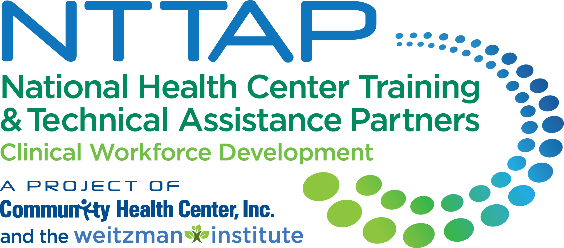 Collaborative Structure & Expectations
[Speaker Notes: Meaghan]
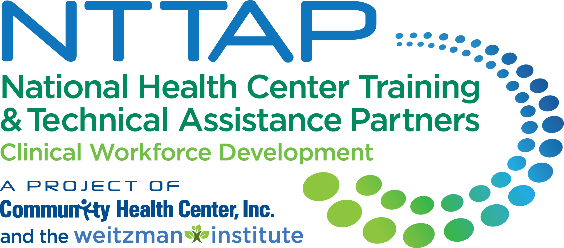 Welcome to the Health Professions Student Training Learning Collaborative!
The Health Profession Student Training Learning Collaborative is a 6-month participatory learning experience offered by the National Health Center Training and Technical Assistance Partners (NTTAP) for Clinical Workforce Development, funded by the Health Resources and Services Administration, and hosted by Community Health Center, Inc. (CHCI) in Middletown, CT.  
The Collaborative is designed to provide transformational strategies and coaching support to help health centers evaluate, replicate, and sustain a health profession student (HPS) training program.
[Speaker Notes: Meaghan]
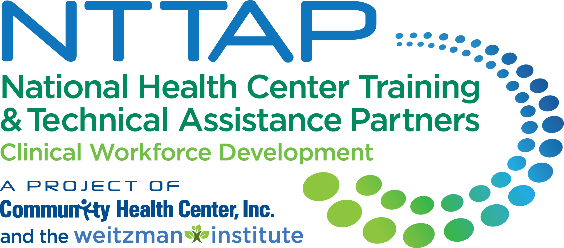 Objectives of the Learning Collaborative
Use assessment of their current readiness to train health profession students to identify areas for process improvement
Use quality improvement concepts and skills with coaching support to systematically establish a sustainable health professions student  training program
Contribute to the learning among participating health centers by engaging in Learning Collaborative activities
[Speaker Notes: Meaghan]
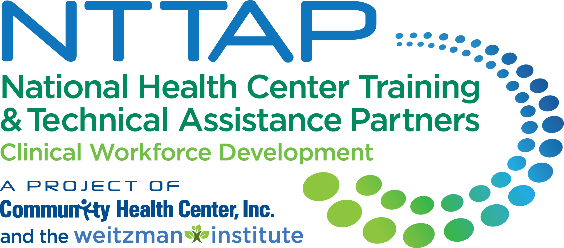 Learning Collaborative Structure
Six 90-minute Learning Collaborative video conference sessions
Bi-weekly calls between coach mentors and practice coach
Bi-weekly team workgroup meetings
Use Online Moodle Learning Network (Share Your Work, Resources, etc.)
[Speaker Notes: Meaghan]
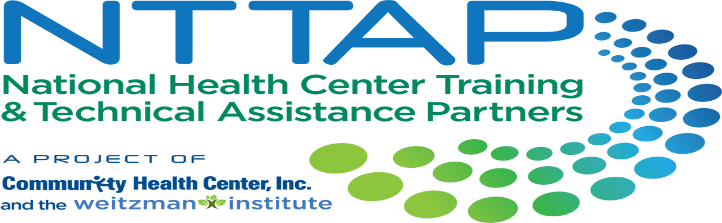 Conditions of Success
Attendance at collaborative learning sessions and engagement in weekly coach/mentor calls
Engagement in work between sessions that included protected time to meet as a team, trust and respect.
Commitment of trained coaches to improving their skills and helping teams achieve results
Support of practice leadership for time, resources, spread and sustainability
[Speaker Notes: Meaghan]
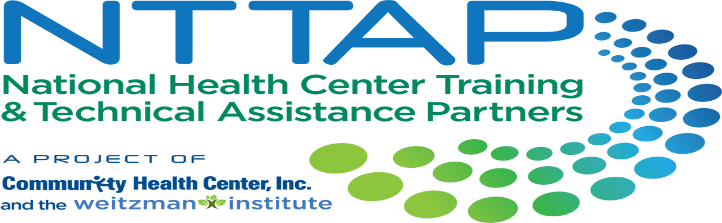 Coach Mentor and Team Coach Role
[Speaker Notes: Meaghan]
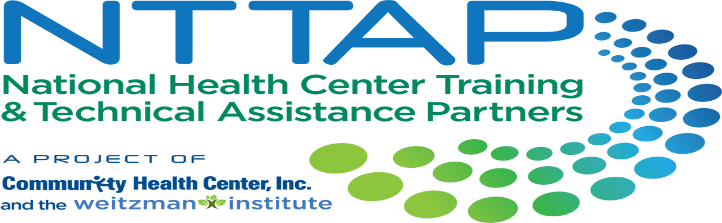 Team Coach Role
Help and support teams working together to use new skills , achieve their aims, document their work
Help teams complete assessments and action period assignments to stay on track
Help teams run effective weekly team meetings and facilitate teamwork
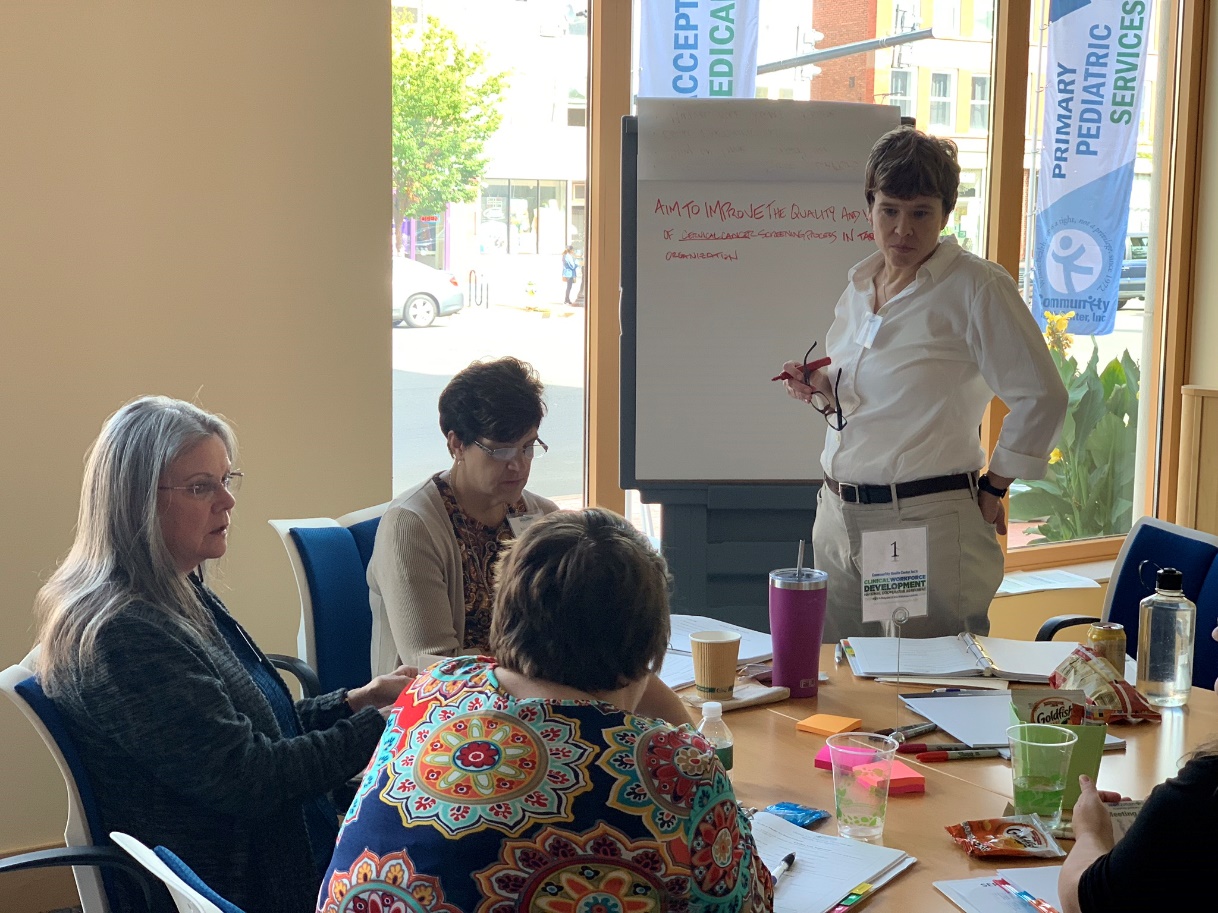 [Speaker Notes: Meaghan]
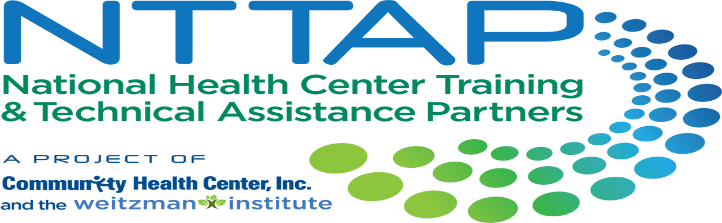 Bi-Weekly Coach Mentor Meetings
CHCI Coach Mentor Role: Amanda Schiessl & Victoria Malvey
Provide support and resources for developing coaching and                    improvement skills
Assess progress and address challenges, help teams stay on track
Provide individual support as needed
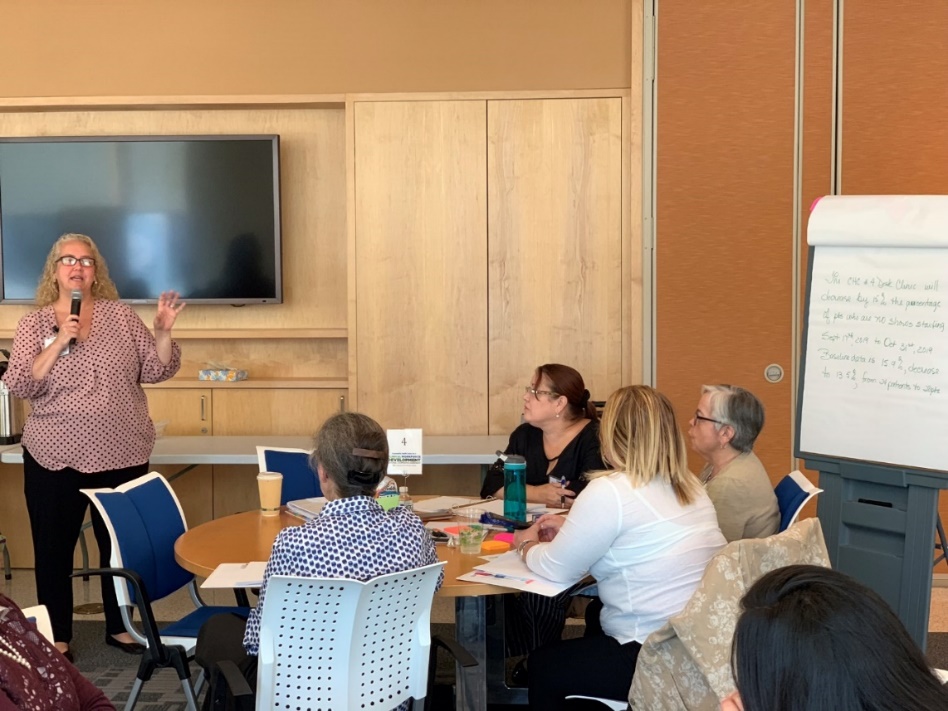 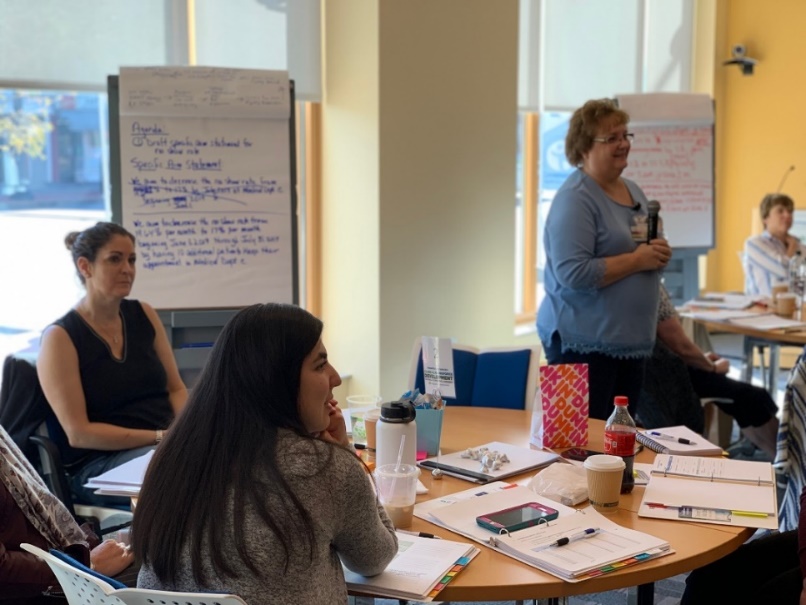 [Speaker Notes: Meaghan]
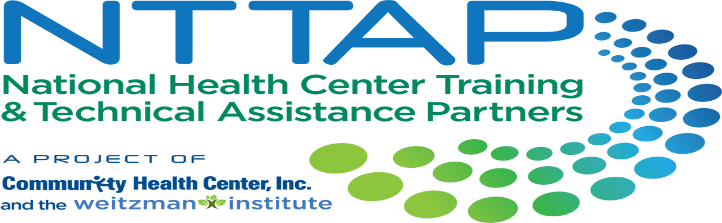 2024 Cohort
[Speaker Notes: Meaghan]
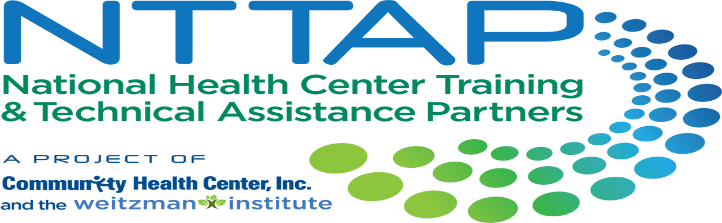 Team Introductions – Part 1
Name of your practice, size, etc. 
Names and positions of participating team members 
Goals for the learning collaborative
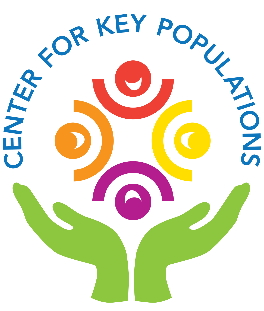 [Speaker Notes: Team intros]
Five Rivers Health Centers and Ohio Association of Community Health Centers
Five Rivers Health Centers
Rebecca Dupras
Clinical Nurse Educator
Goal for this educational opportunity is:  To improve the current on-boarding process for Health Professions Students. To forge enhanced relationships with area programs that we partner with in student intern and externships. To explore the options of implementing our own training program for Medical Assistants.
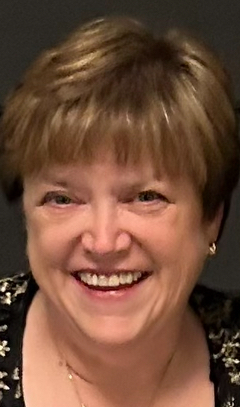 Ohio Association of Community Health Centers
Carrie Farquhar
Director of Workforce Development
Goal for this educational opportunity is:  To improve the current HP-ET statewide program that OACHC administers and to be effective in planning for additional HP-ET programs we are developing.
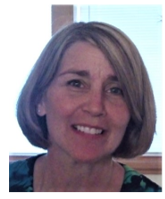 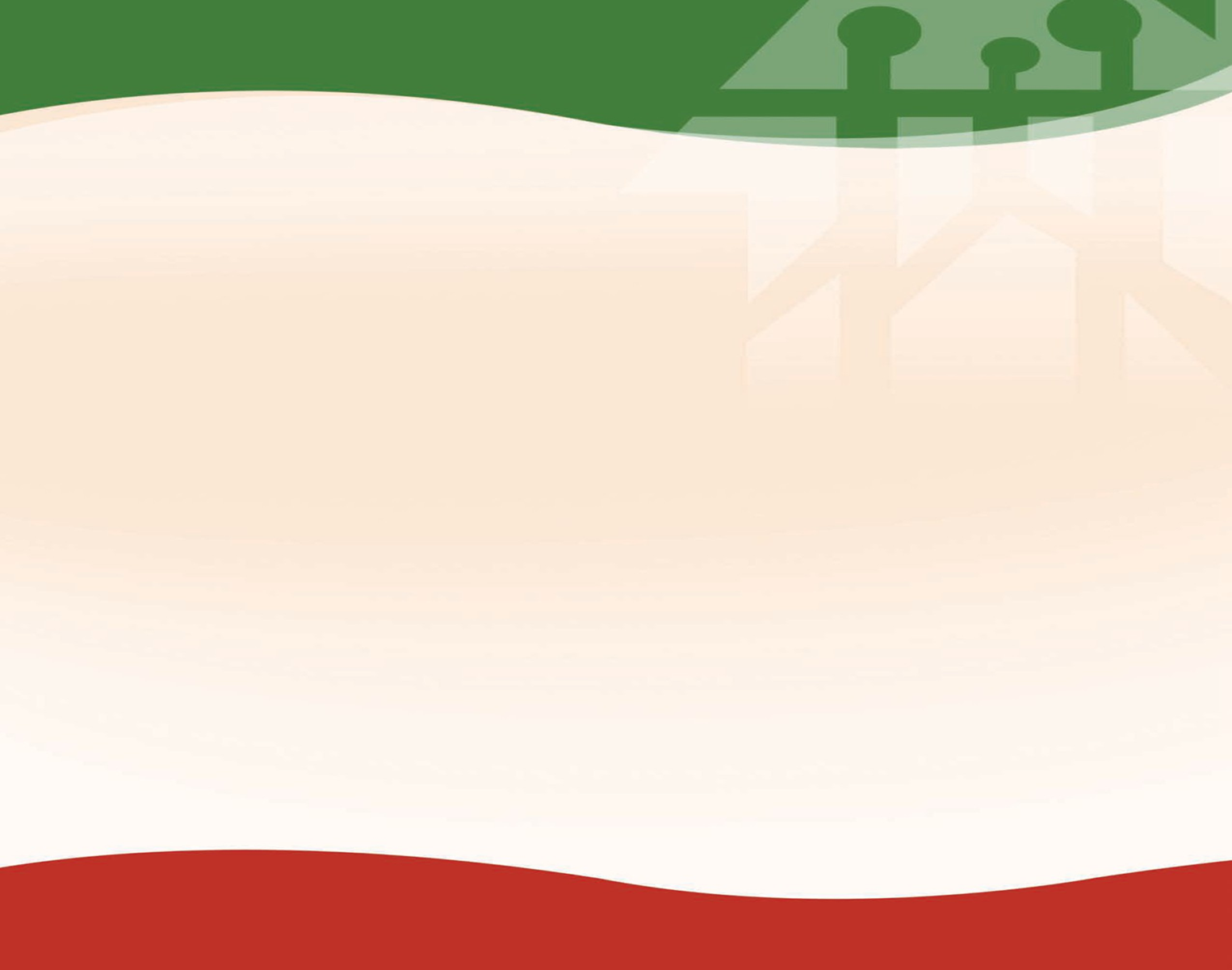 JESSIE TRICE COMMUNITY HEALTH SYSTEM
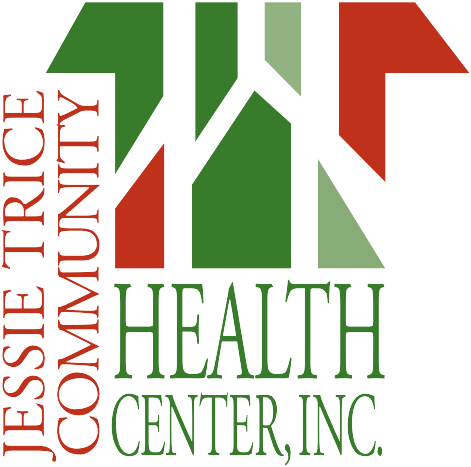 Health Professions Student Training Learning Collaborative
Arianne Cordon-Duran, MD
Acordon-duran@jtchs.org
305-805-1700
www.JTCHS.org
ABOUT JTCHS…
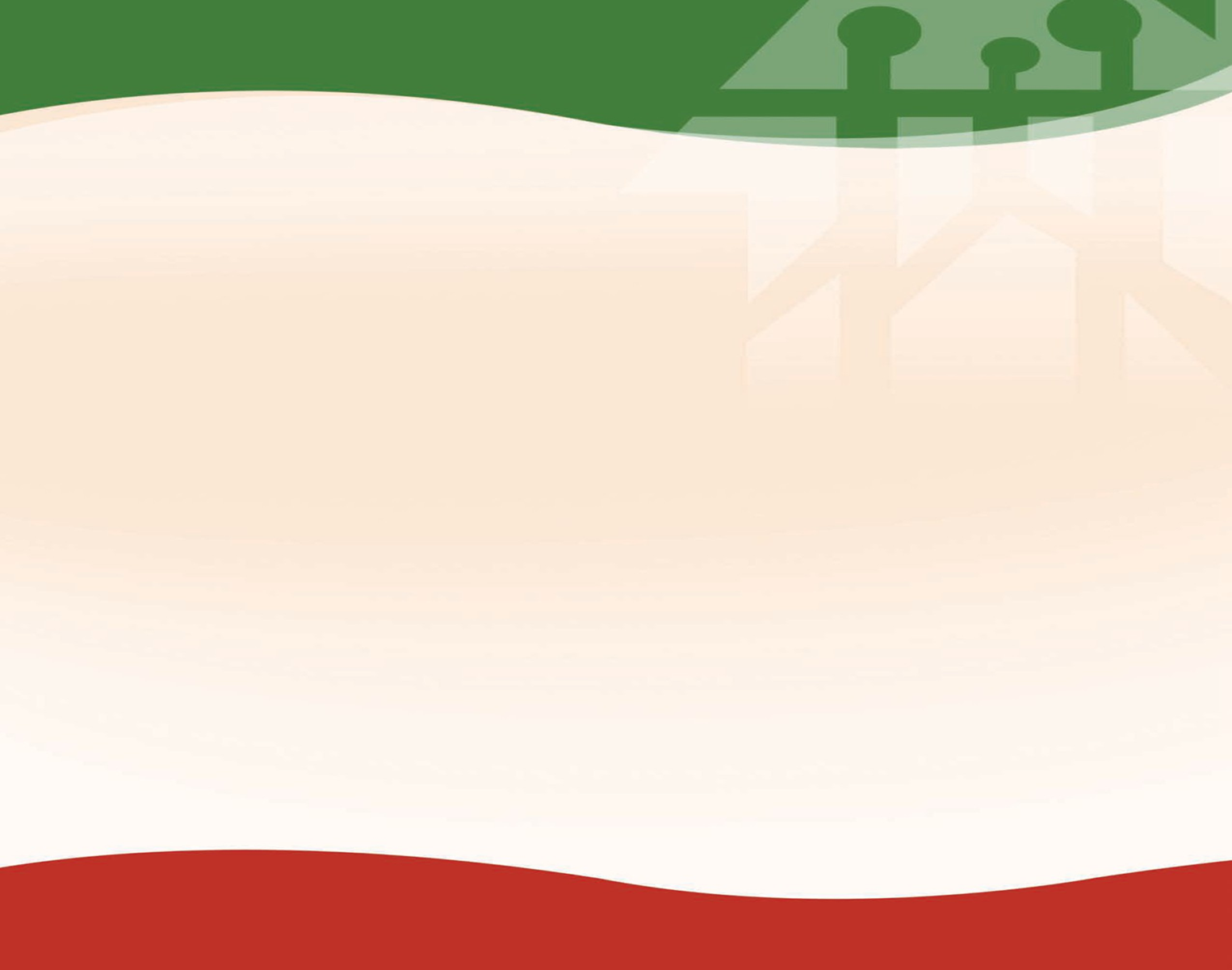 Jessie Trice Community Health Center, Inc. (JTCHC) is one of Miami-Dade County’s preeminent federally qualified community healthcare centers, governed by a remarkably dedicated Board of Directors (51% of the members are users of the medical services) and a diverse, incredibly talented, committed family of providers and staff.
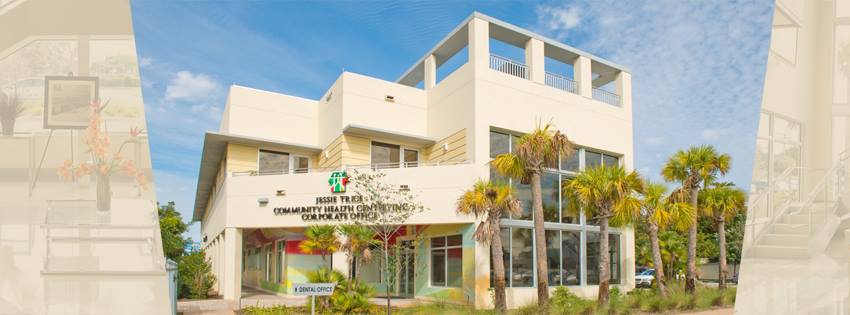 The Jessie Trice Community Health Center, Inc. is a Florida 501 (c) 3, not-for-profit, Federally Qualified Health Center, which has been serving Miami-Dade County since 1967. The target population is the uninsured and underinsured, 95% of which live at or below the Federal Poverty Level of 200%.
THE TEAM
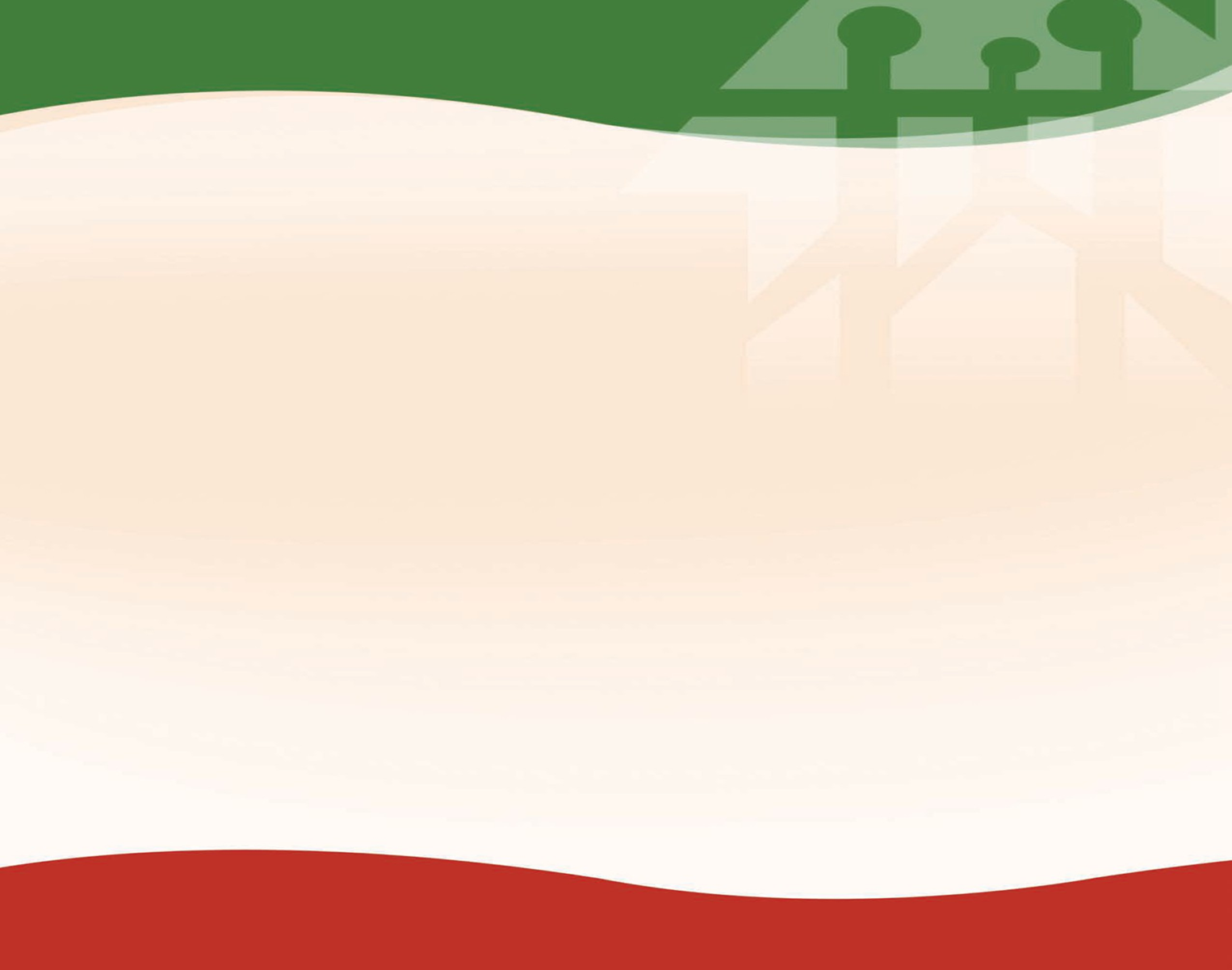 Dr. Jocelyn Lawrence:	   Chief Medical Officer / DIO
Dr. Arianne Cordon-Duran     Physician /Program Director
Gladys Opong-Tetteh, PhD 	   Program Coordinator
Chantal Herron 		   Medical Student Coordinator
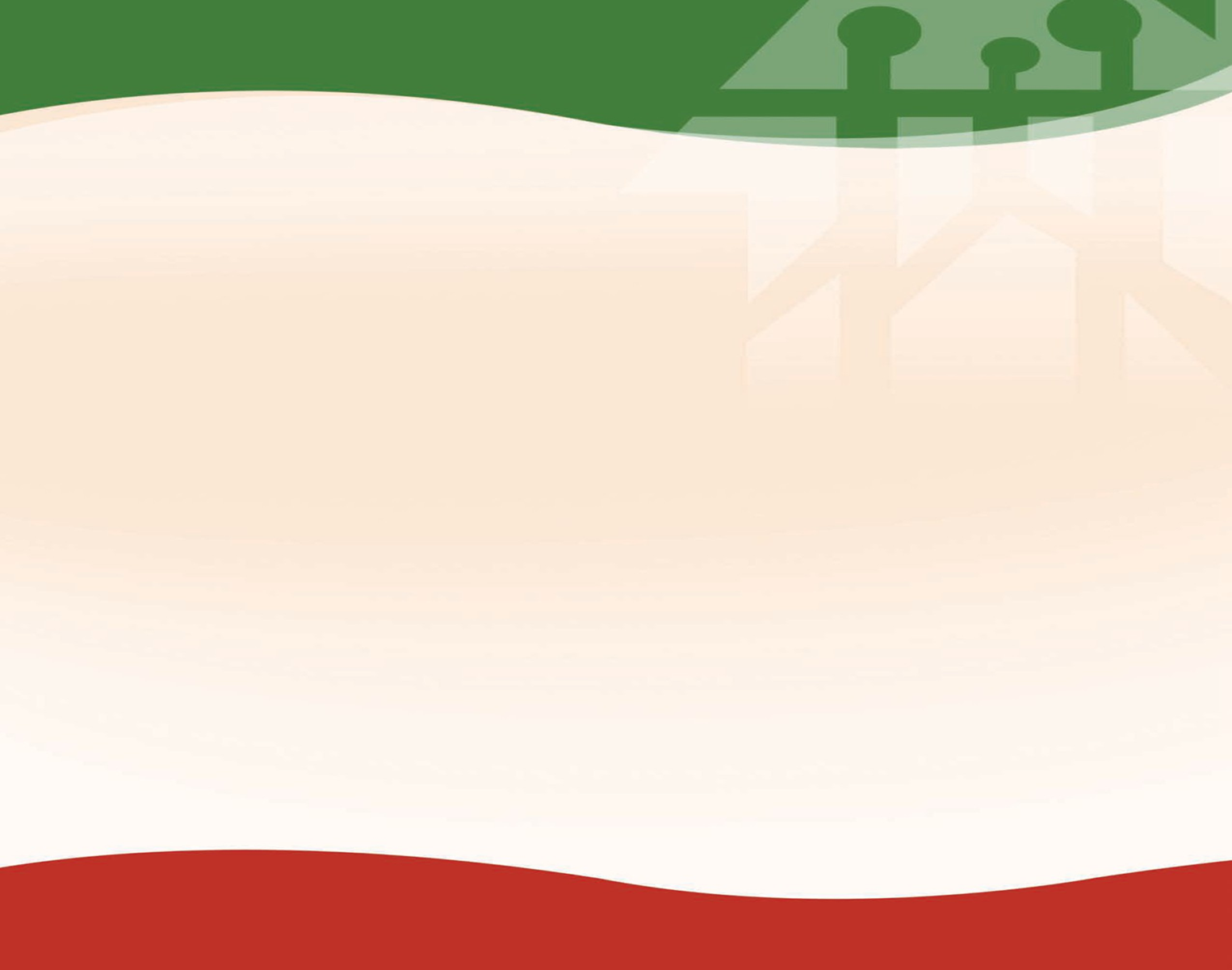 GOALS FOR THE  COLLABORATIVE
Mainstream processes related to medical student rotations at the organization (i.e., on-boarding, evaluations, policies)
Have similar processes in place for developing residency 
Train educators and staff on these processes
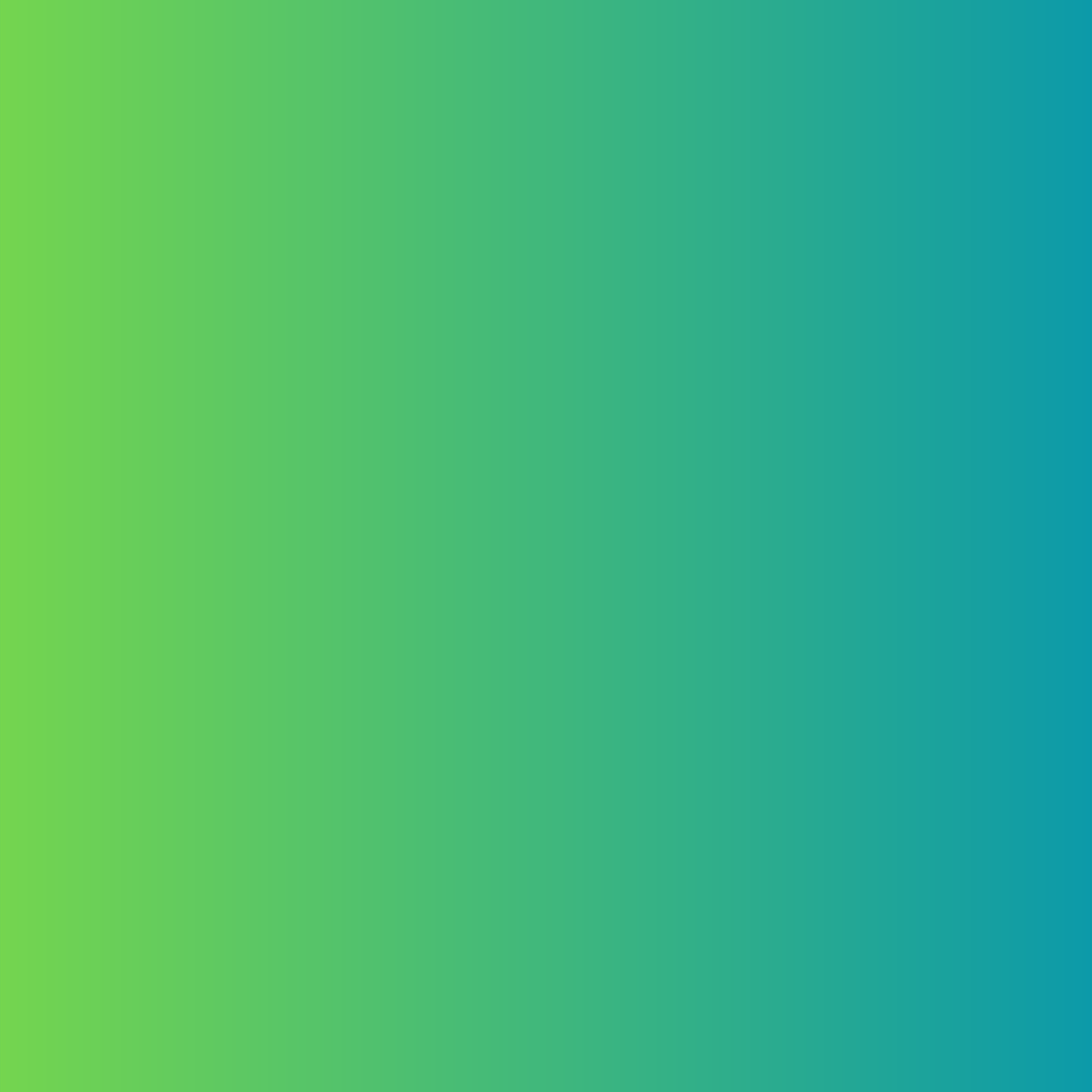 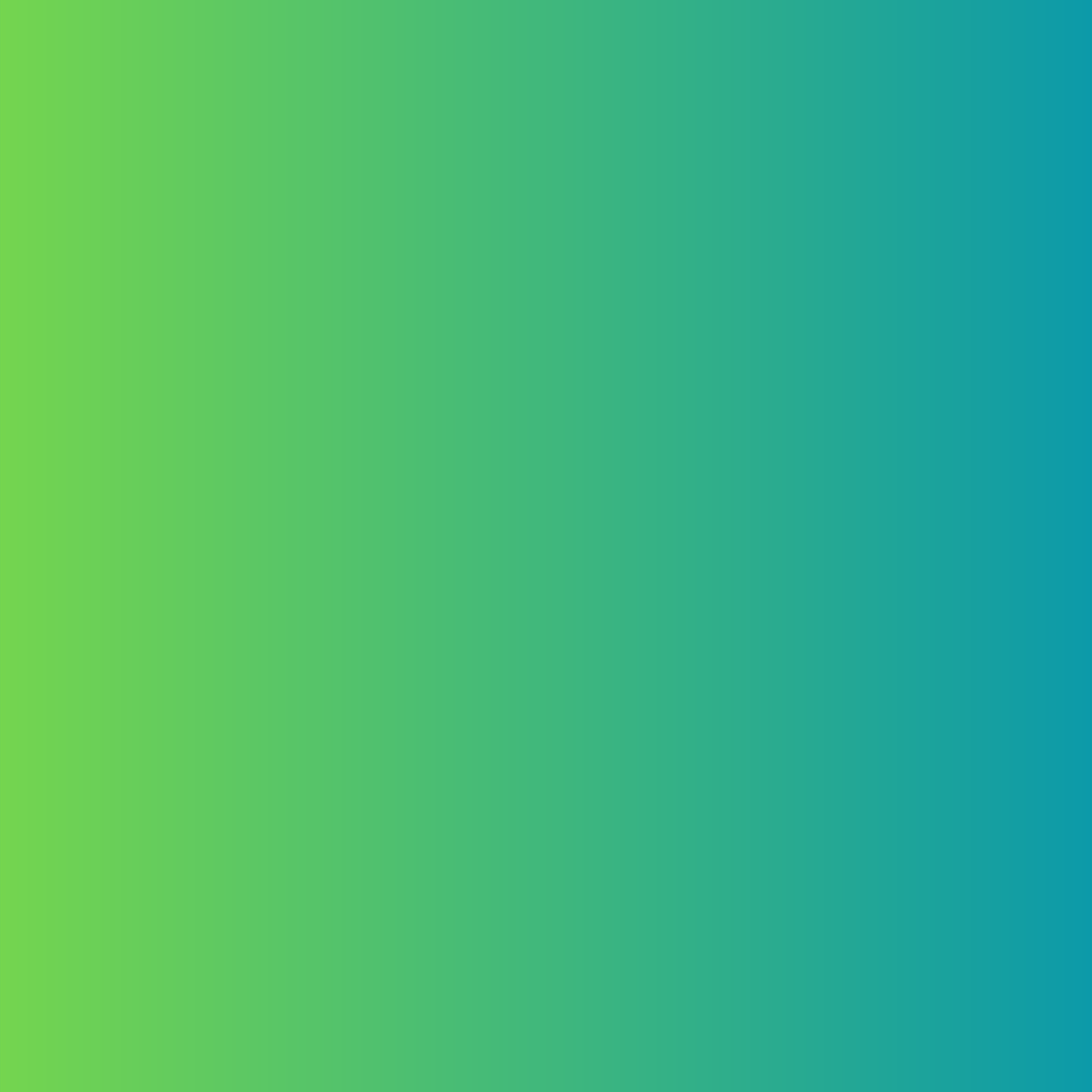 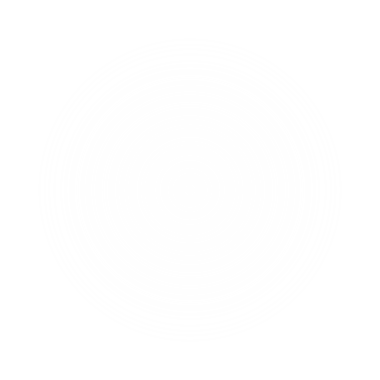 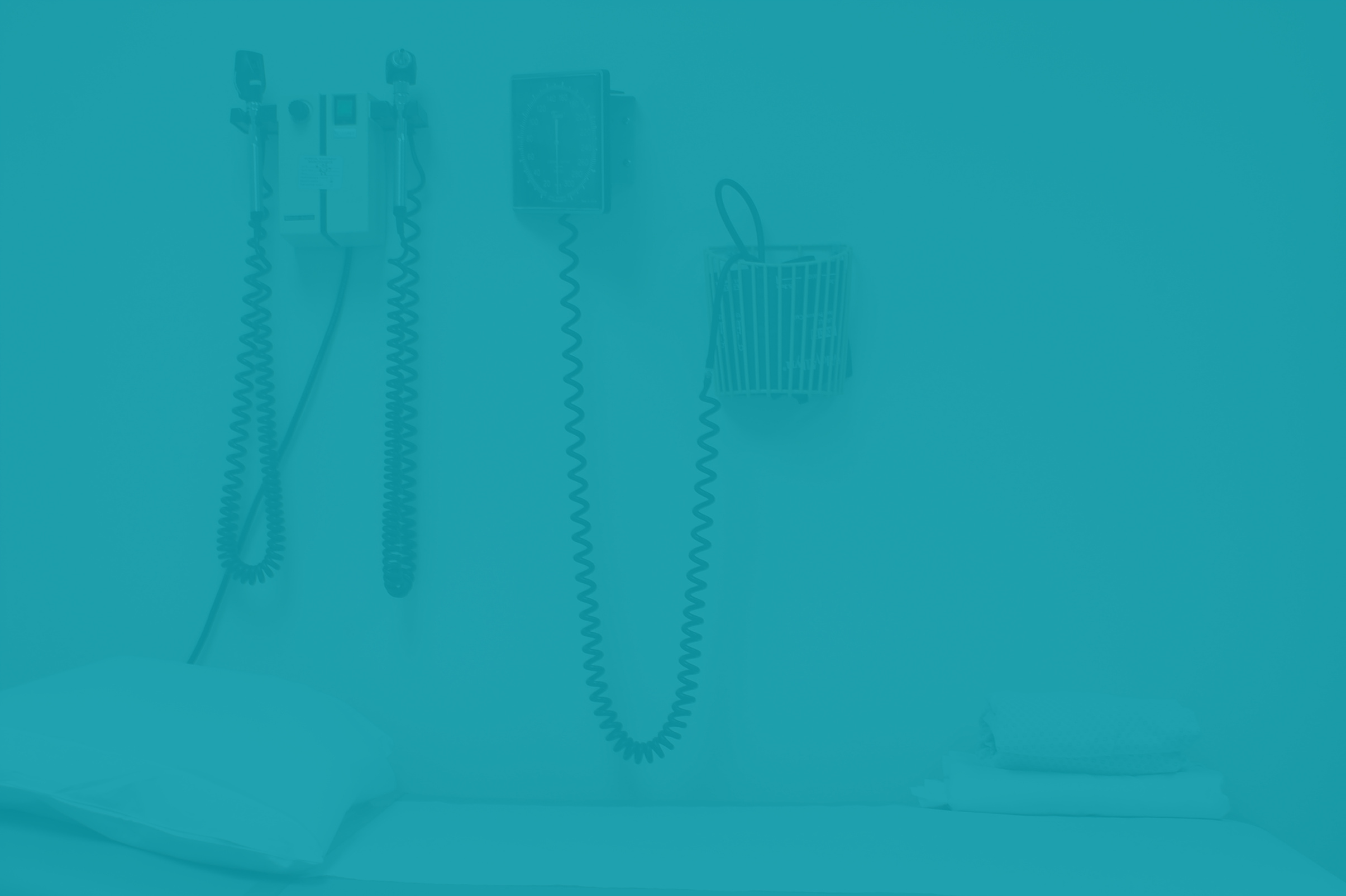 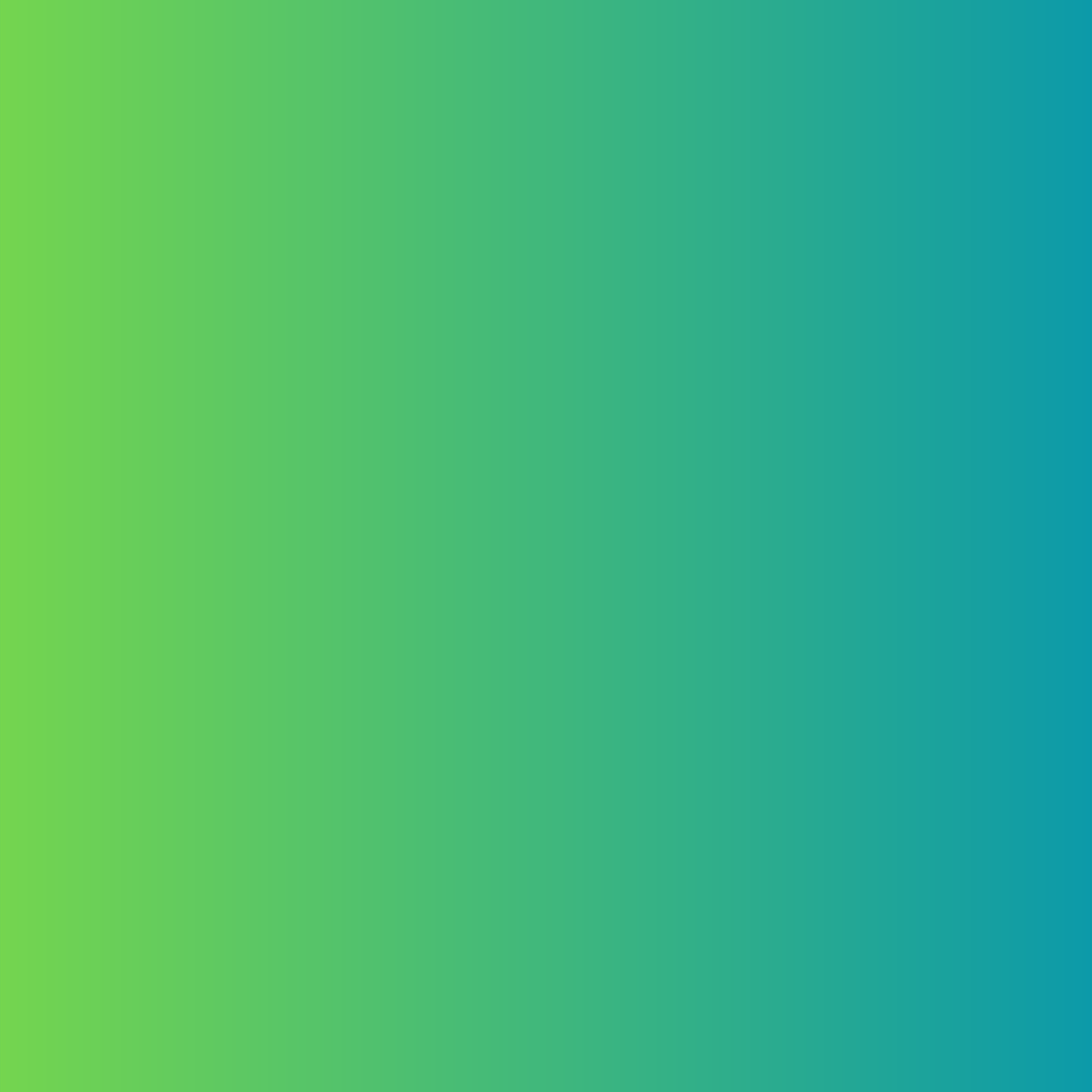 Our Team
Amanda Trojanowski – Business Operations Manager
Meaghan McArdle – Director of Employee Relations
Lauren Marciniak – Senior Director of Business Operations
Miranda Redlark – Director of Executive Administration
Raquel Hall – Executive Administrative Assistant
Madeline Palichuk – Employment Manager
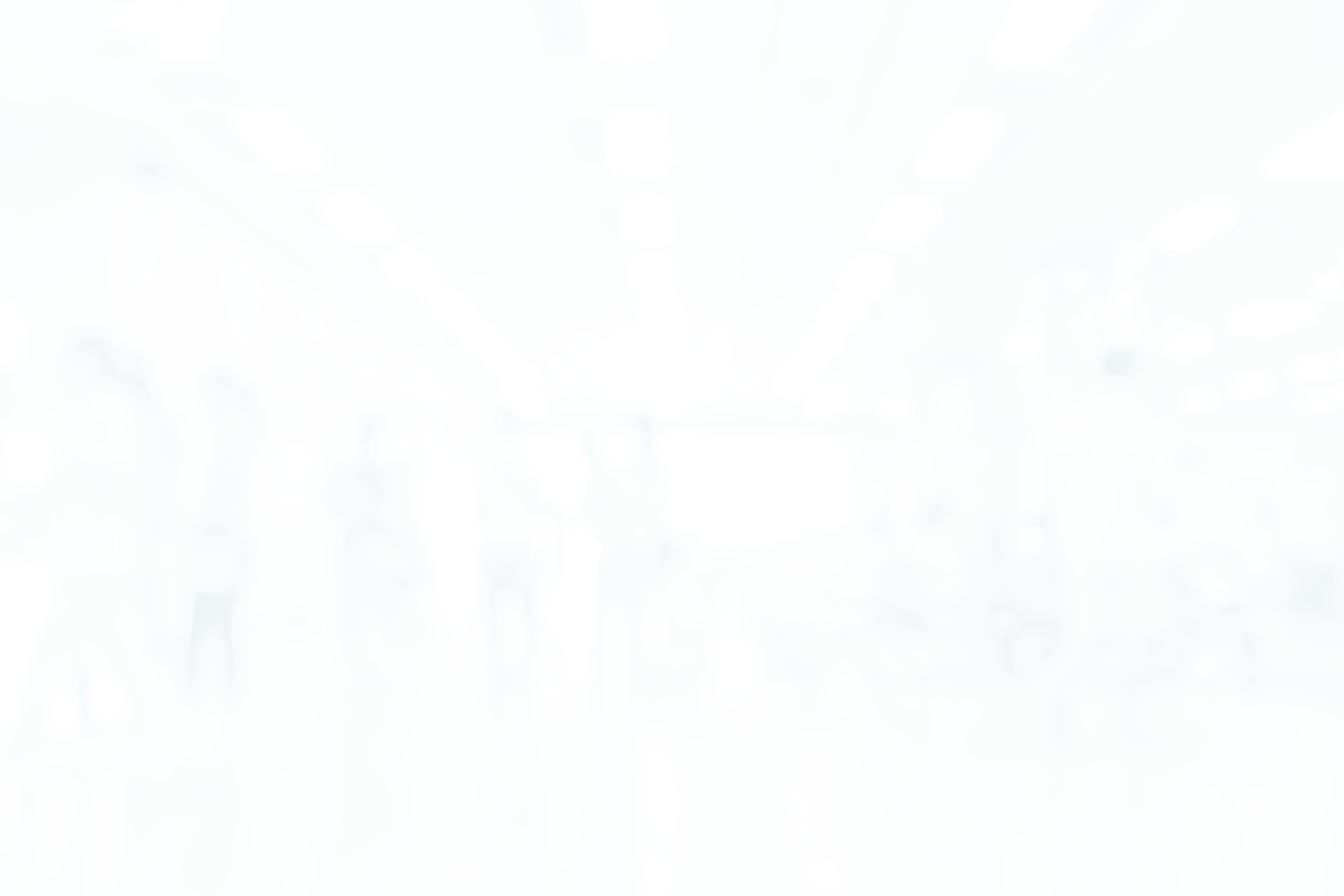 Our
Goals
Create a student program that allows the influx of students into NorthShore easily.
Establish a way to track students, their documents, and the time they will be at NorthShore. 
Create a process of evaluation so that students can be considered for hire at NorthShore after completing their student program. 
Create good communication channels for the program between students, providers, and administration.
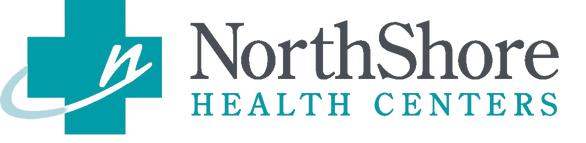 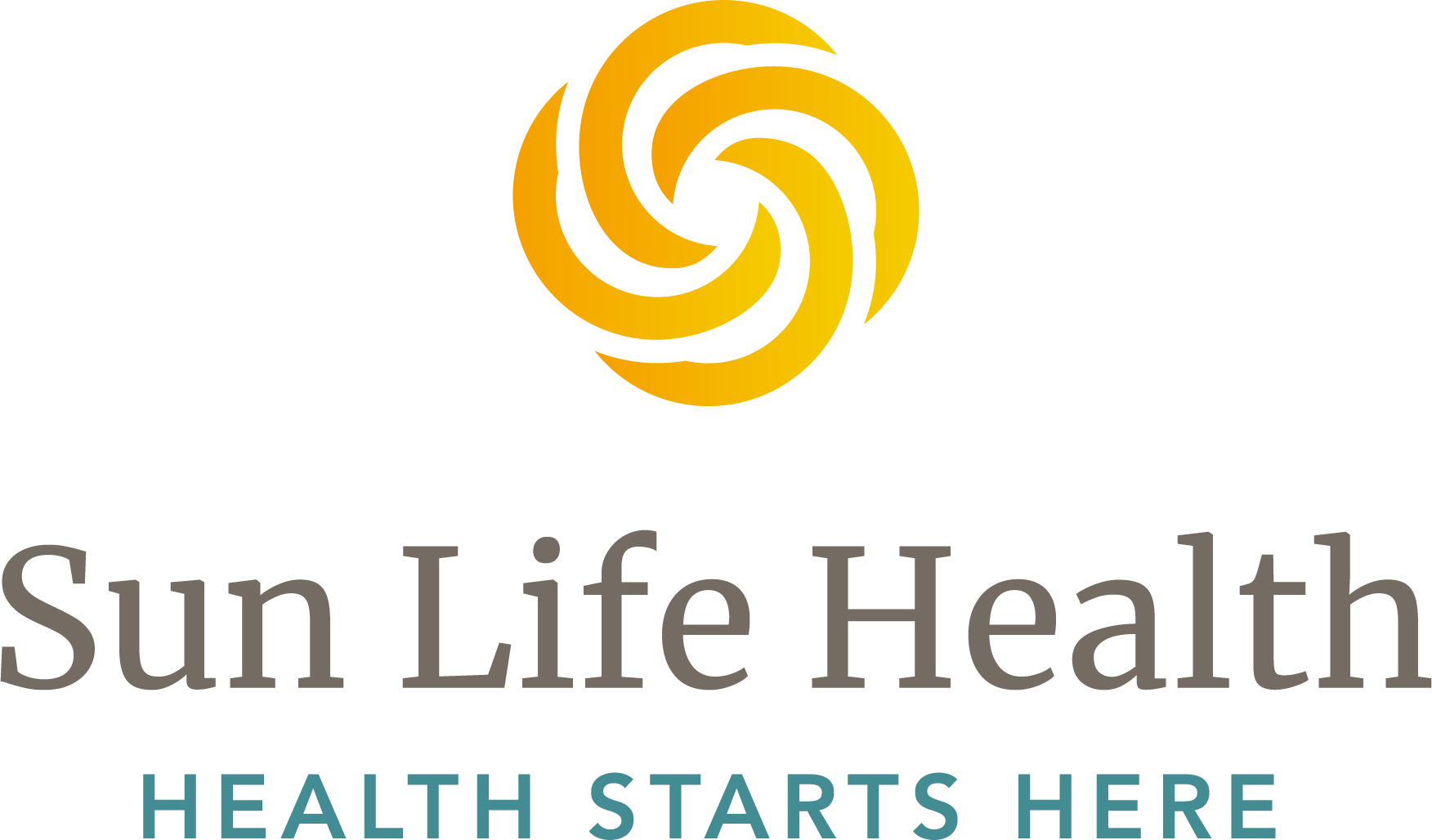 Sun Life Education Admin Staff
Matthew Bertsch, PharmD, 340B ACE, CPEL
Director of Education/Pharmacy
Camena Johnson, BHA
Education Department Assistant
About Sun Life Health
FQHC and HRSA grantee
For over 40 years, Sun Life Health has been an integral part of providing health, wellness education and resources to the community, as well as playing an active role in improving the overall economic development of Pinal County.
In 1976, Sun Life Family Health started with one small office in Pinal County, staffed with one full-time and one part-time physician providing 12,000 patient visits per year. Today, as a non-profit Community Health Center Sun Life serves over 47,000 patients, 30 percent of whom are children.
Born out of the Community Health Center Movement that had been sweeping the country in effort to bring accessible, high quality and culturally effective healthcare to all people. We have an unfailing concern for the well-being of our patients, as we provide the best possible experience for every person that walks through our doors. This mission is echoed most in the following quote from the late health center movement leader, Wilford A. Payne (1945-2016).
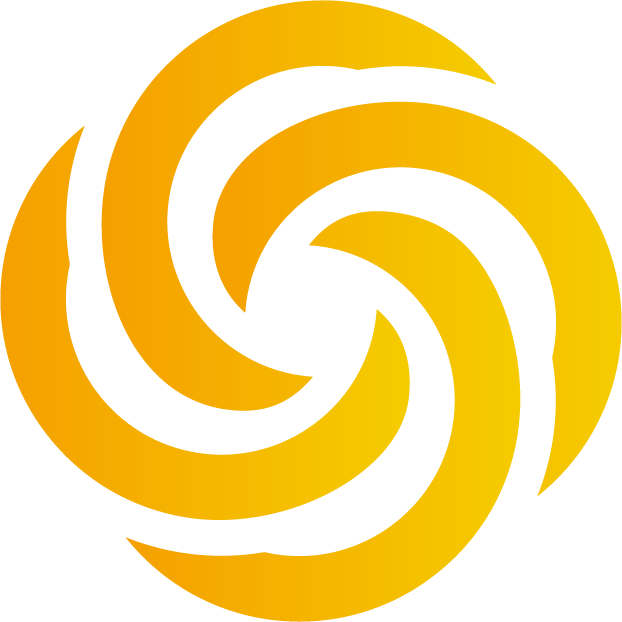 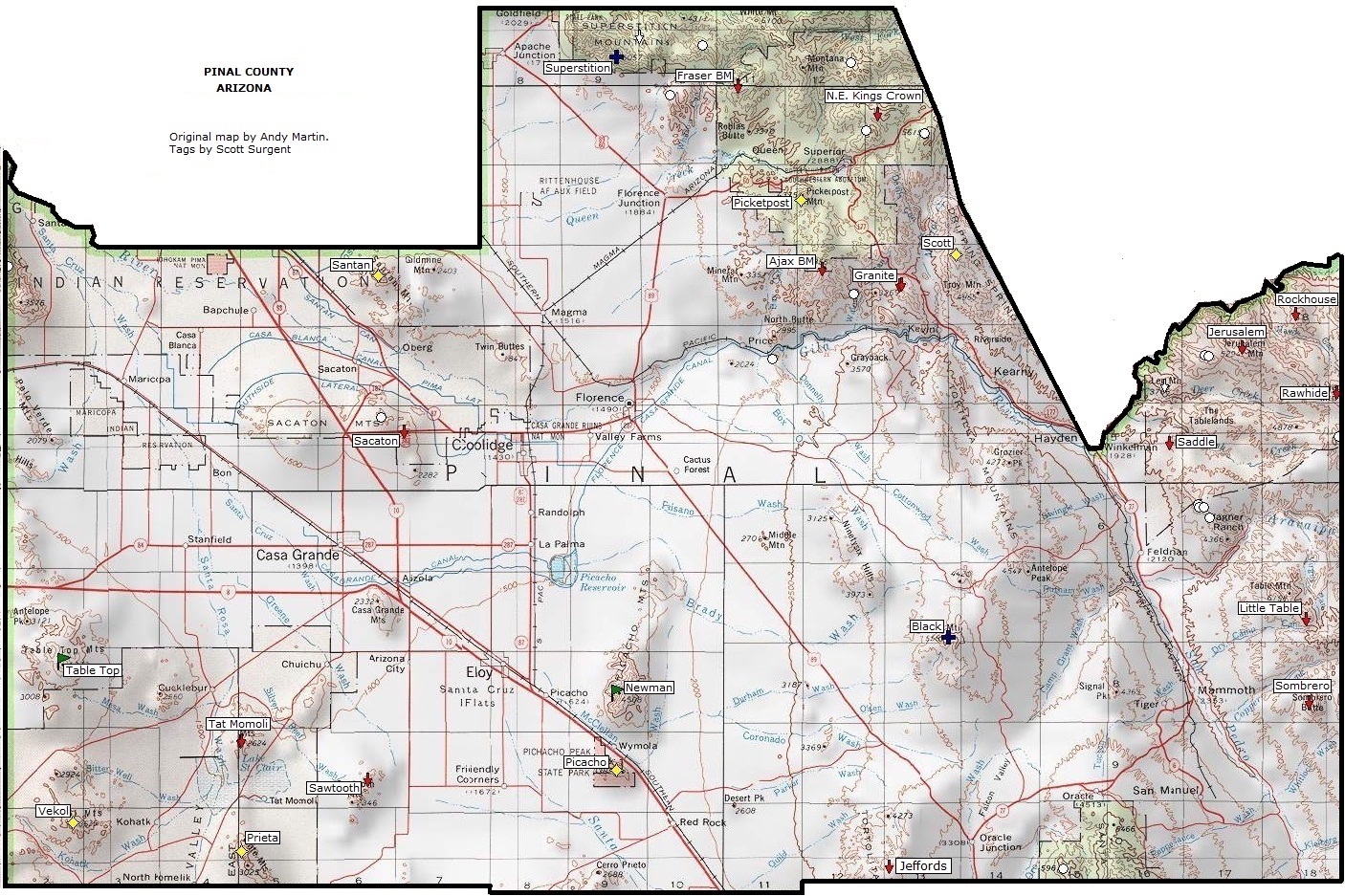 About Sun Life Health
14 Locations
8 In-House Pharmacies Owned by Sun Life
Some sites are over 100 miles apart
Some only medical or pharmacy in town
34
Pinal County, AZ
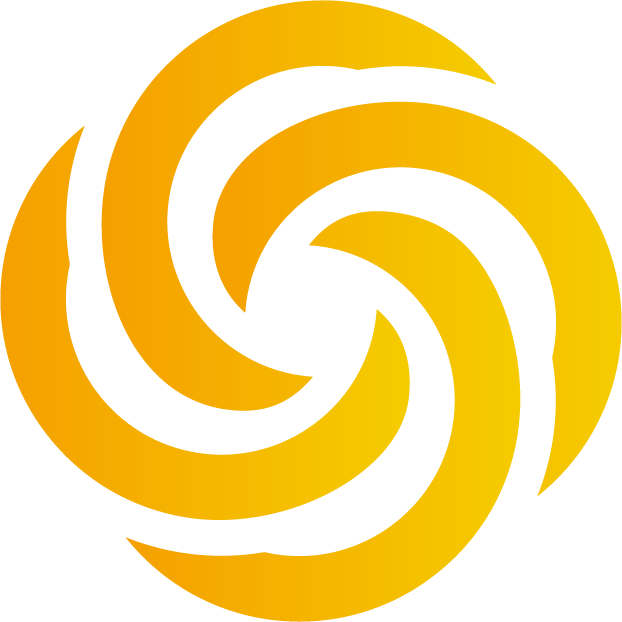 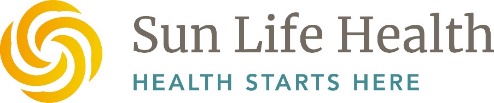 Pillars of Education
Education of Future Healthcare Workers
Residencies
Clinical and Nonclinical Rotations
Development of training programs
Education of Ourselves/Employees
Development and standardization of clinical training and internal workforce development programs
Support internal training initiatives
Education of Our Patients
Standardization of Patient Education materials
Development of additional initiatives around patient education
Education of the Community
Engage with the community to host educational events and seminars
Development of additional initiatives around community education
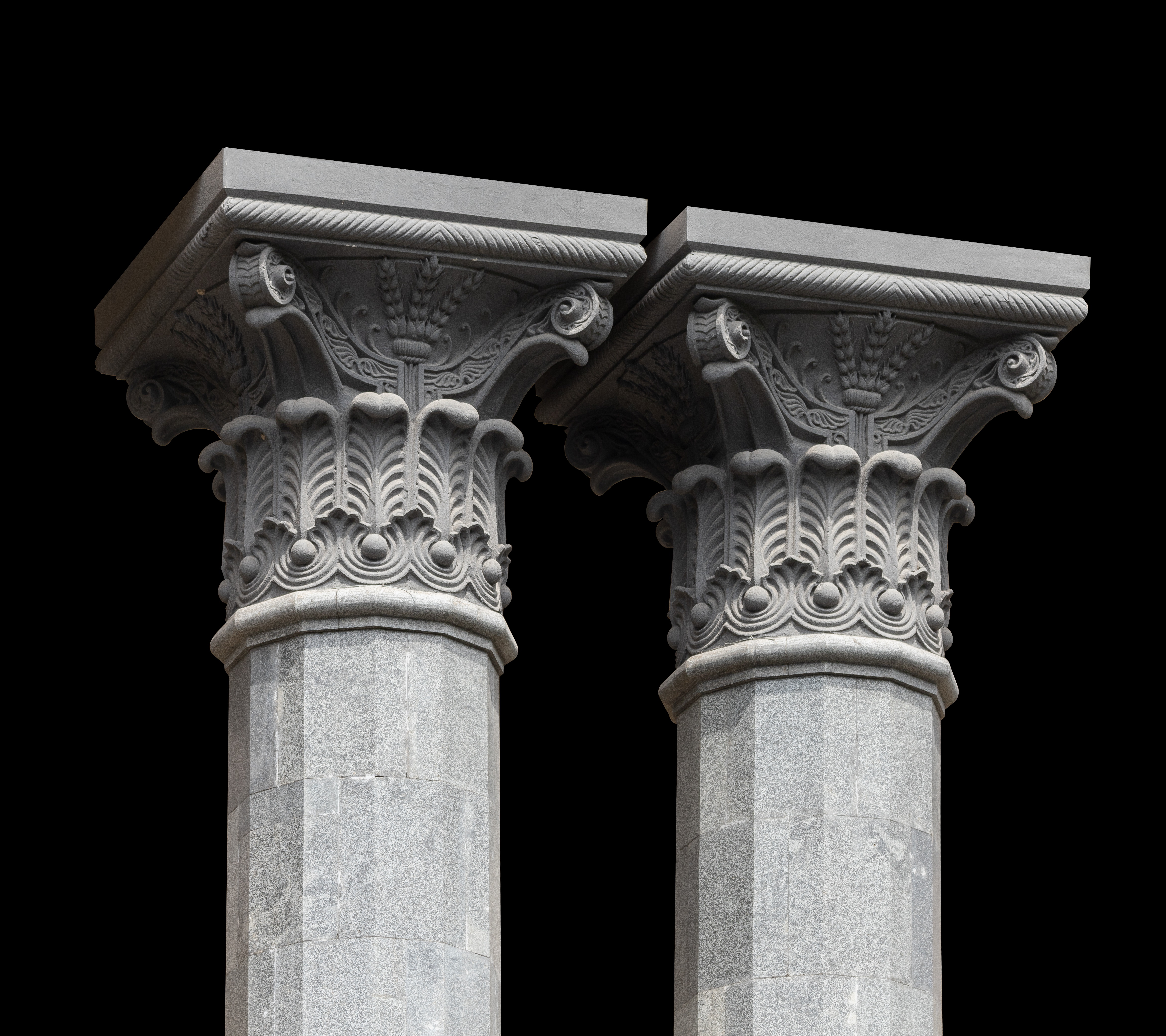 35
Goals of Participation
Meet likeminded organizations and gain insight into how they are operating their training programs.
Discover best practice models for tracking and onboarding student learners.
Discover best practices for retaining students as staff.
Implement models learned to enhance Sun Life’s Education Department.
HEALTH PROFESSIONS STUDENT TRAINING LEARNING COLLABORATIVE
SWLA CENTER FOR HEALTH SERVICES
Team Members:
Organization leadership representation- Paulette Lofton, MBA
Designated coach to lead the team through the work of the Collaborative- Dr. Latonia Miller-Harrison Direct oversight by the organization’s Director of Risk and Corporate Compliance- Sharon Dunbar, MSN RN Quality Improvement- Andre’ St. Julien, BSN, RN
Human Resources- Germaine Breaux, MS
Representation regarding the “Models to Train the Next Generation:
 Nurse Practitioner Residency and Fellowship Training Programs- Latoya Granger, APRN, FNP-BC
 Behavioral Health: Students, Externs, and Residents- Shannon Vallair, LPC-S
 Administrative Fellowship- Crystal Decuir MSN, RN-BC
 Medical Assistants: Serving as Externship Organization- Crystal Decuir MSN, RN-BC
 RN and MA student training programs- Crystal Decuir MSN, RN-BC
GOALS
SWLA Center for Health Services’ goals for participation in the Collaborative are as follows:
Identify the resources and tools required to implement an evidence-based training
program for various members of the healthcare community.
Develop a student-trained collaborative that is invaluable and a sustainable link between students, health care professionals, community health centers, academic institutions, community organizations, and the community.
Cultivate a student-trained program that provides service learning for students to gain 	practical experience in an interdisciplinary setting and cultural competence to increase 	access to culturally appropriate health services.
Create a comprehensive health training program to serve as a pipeline for health
professionals.
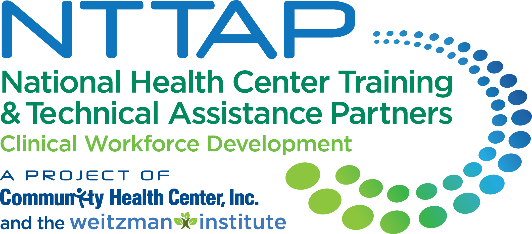 Overview of an Effective                                 HPS Training Program
[Speaker Notes: Amanda]
Strategic Workforce Planning
CHC has followed three common pathways:
Establishing relationships with academic partners for pre-licensure training
Sponsoring program for postgraduates (MD, NP, PA, Post Doc), and
Incorporating opportunities for certificate level training (MA).
[Speaker Notes: Amanda]
Health Center Team Accomplishments
Developed a standardized affiliation agreement template for academic partners with direct oversight by the organization’s Director of Risk and Corporate Compliance
Standardized the learner experience across all departments and promoted interdisciplinary learning across the health center (e.g. uniform application and onboarding process, IT system access)
Created tools to evaluate student capacity and effectiveness of the training program
Successfully implemented a playbook and passed it off to the incoming Student Coordinator 
Equipped learners to be interested in a career in a community health setting
[Speaker Notes: Amanda]
Essential components to organizing and supporting safe, high quality, satisfying, and productive educational and training experiences
Identify your wishes and priorities
Identify your capacity
Identify your infrastructure requirements
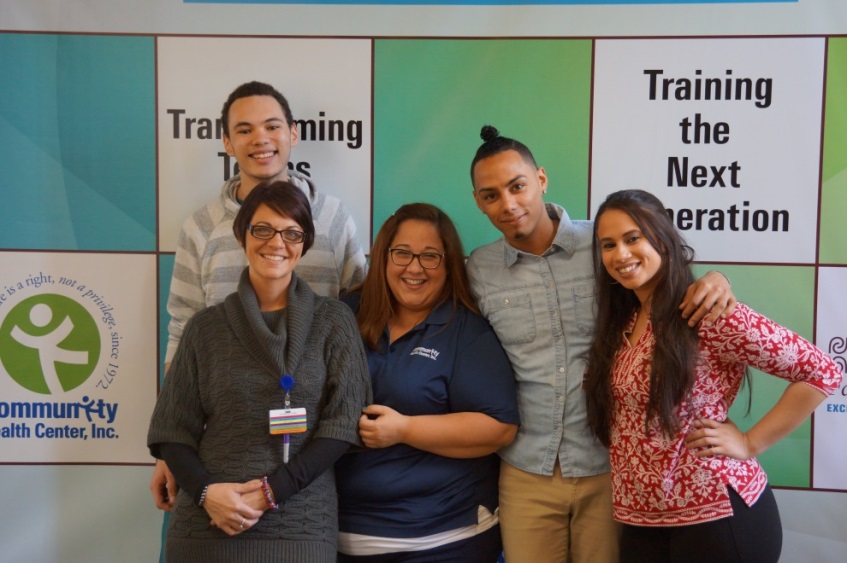 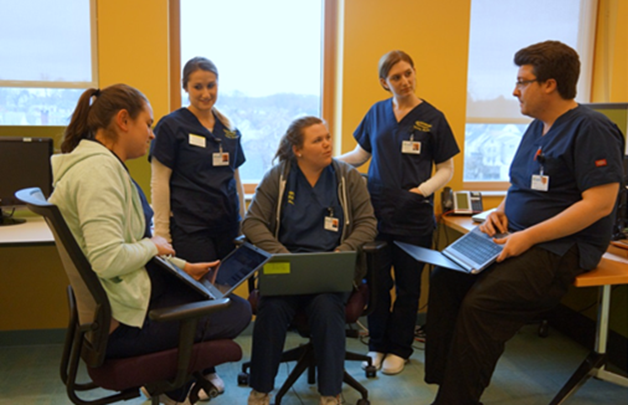 CHC/NIMAA Inaugural Medial Assistants
Nurse Manager, Patrick Murphy, with Quinnipiac University DEU Nursing Students
[Speaker Notes: Amanda

It’s important to begin by identifying the essential components to organizing and supporting safe, high quality, satisfying, and productive educational and training experience. 

The first step would be to identify the goals you would like to achieve with developing a process for hosting students at your health center. 
Identify your wishes and priorities:
Which professions/work group? 
Which schools/universities /training programs? 
Which sites/preceptors?

An important step in minimizing burden is by identifying your capacity. 
Identify your capacity:
How many sites?
How many preceptors?
How many hours/days?]
Scaling Up: Making It WorkAssemble a team and a coach
Create a process map of the student experience from start to finish 
Develop a comprehensive “playbook” to solidify the program and process to use as a base for continual improvement
Working towards creating a strong quality improvement infrastructure including coaches
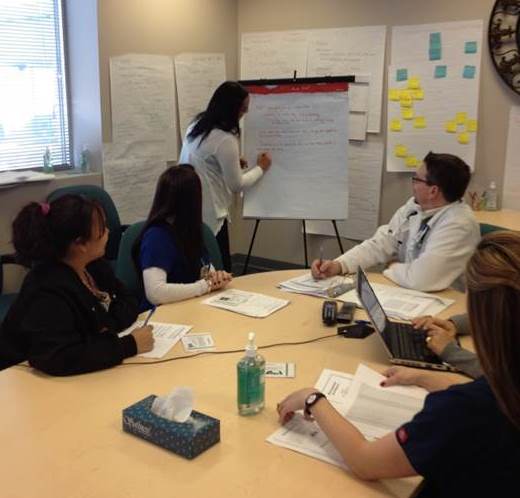 CHC Clinical microsystem goes to work on designing a system
[Speaker Notes: Amanda 

Consider: Assembling a team and a coach
Create a process map of the  student experience from start to finish 
Develop a comprehensive “playbook” to solidify the program and process to use as a base for continual improvement
We hope that everyone is working towards creating a strong quality improvement infrastructure including coaches 
If you don’t, identify someone that can coach or reach out to the NCA for additional resources on process mapping]
Healthcare Students Playbook
Purpose: Tool to promote a highly organized, streamlined, and efficient process that supports the needs of the organization, the academic/training institutions, and the students
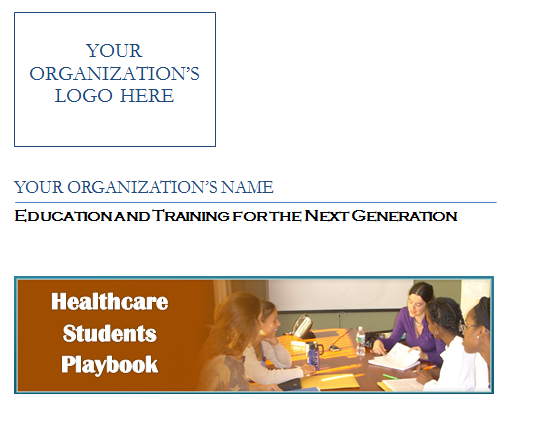 [Speaker Notes: Amanda

Purpose: To promote a highly organized, streamlined, and efficient process that supports the needs of CHC, the academic/training institutions, and the students. 
A process map that was created will be used to walk you all through some important plays from our playbook.]
Learning Collaborative Road Map
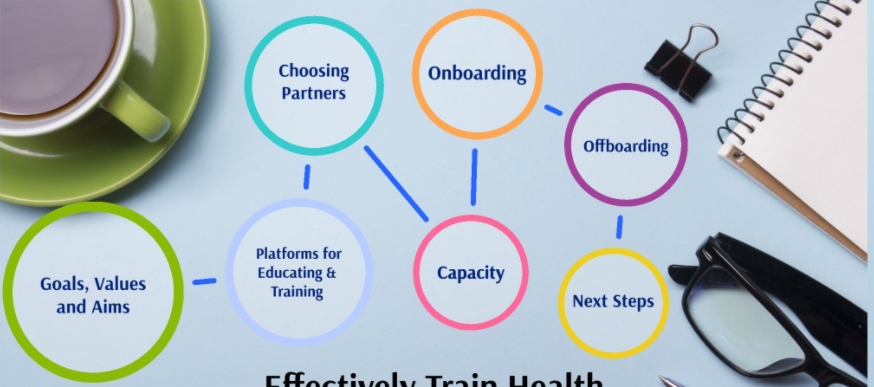 [Speaker Notes: Amanda]
Team Introductions – Part 2
Name of your practice, size, etc. 
Names and positions of participating team members 
Goals for the learning collaborative
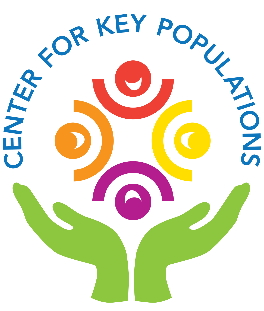 [Speaker Notes: Team intros]
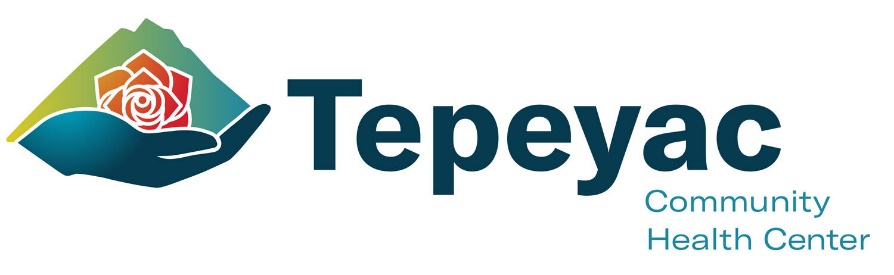 Inspiring health, wellbeing, and humanity in our community, through all of life’s stages.
Tepeyac Community Health Center is a non-profit community health center in Denver, CO, that has provided affordable and accessible integrated care for more than 25 years. 
Our team’s goal is to build meaningful and sustainable health professions student training programs to continue Tepeyac’s rich history of caring for underserved families and individuals with love, humor, and humility.
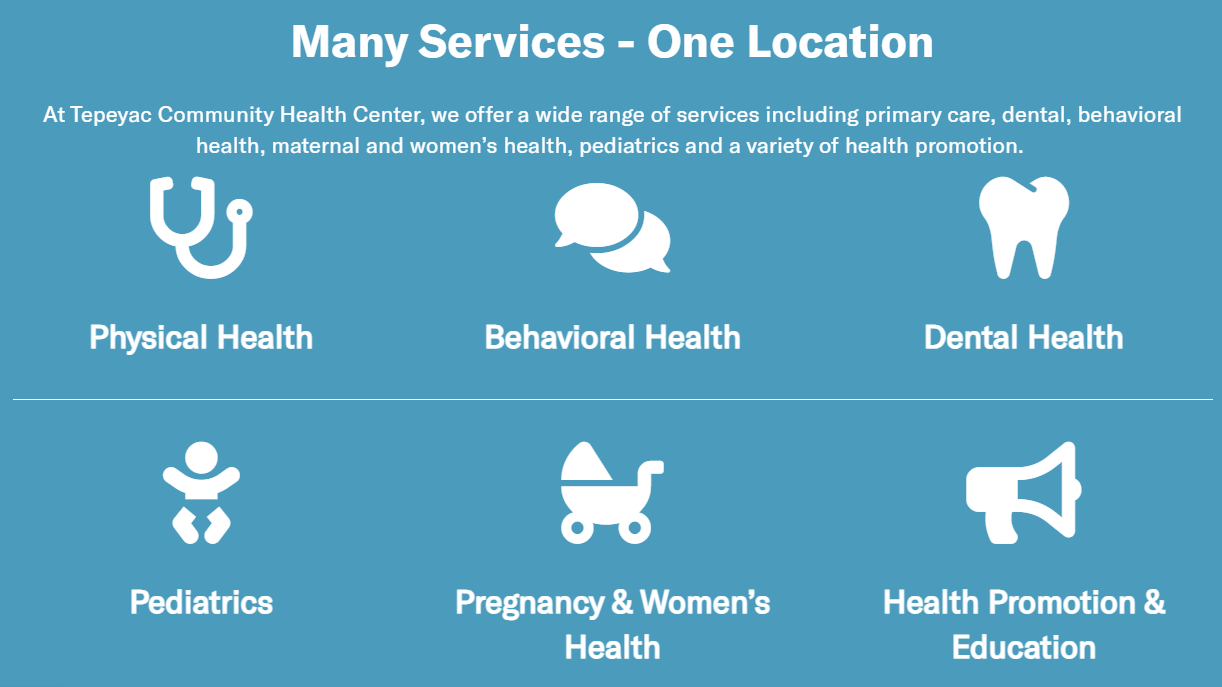 Tepeyac Community Health Center2101 E. 48th AveDenver, CO 80216
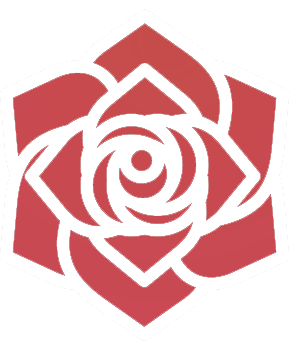 Tepeyac’s Core Team
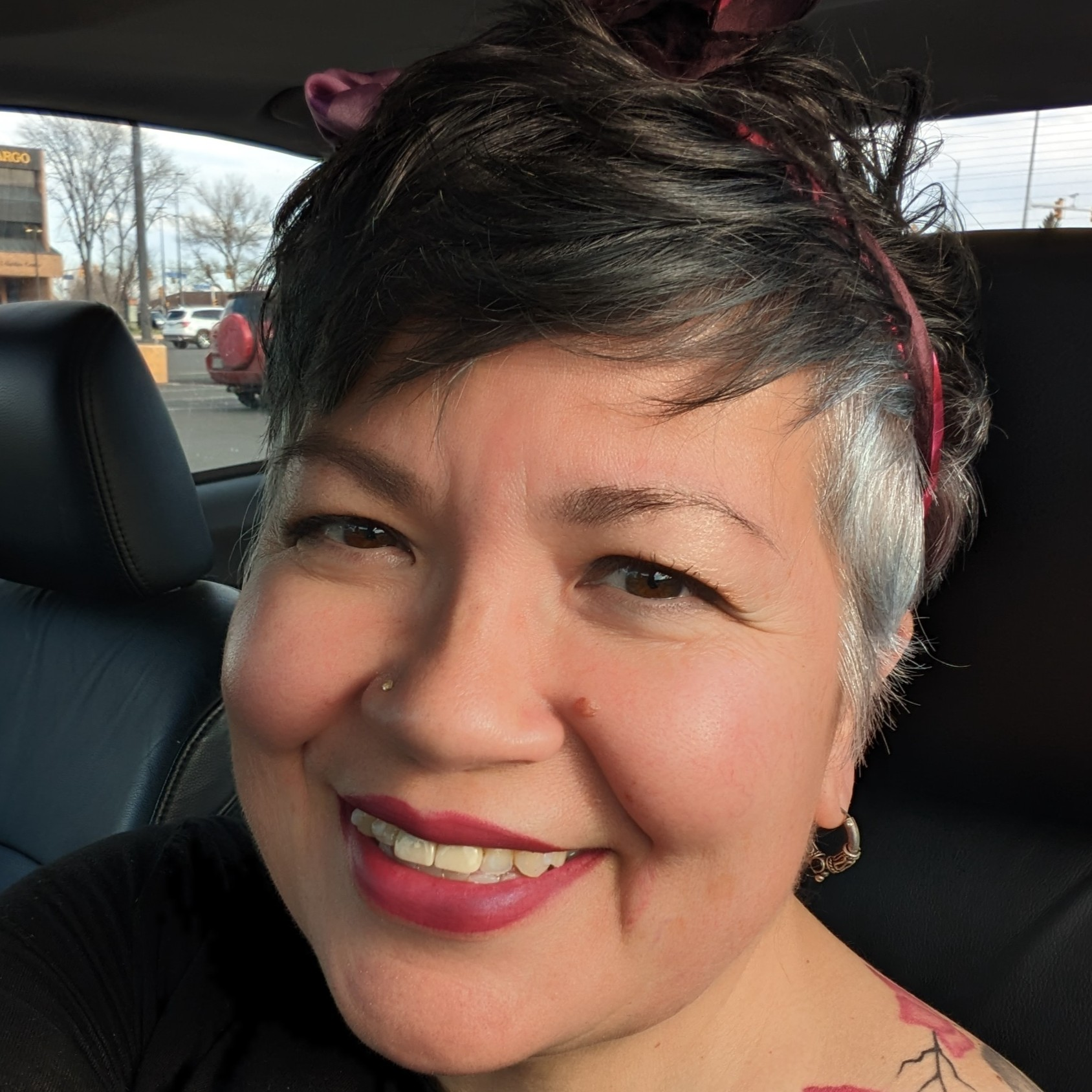 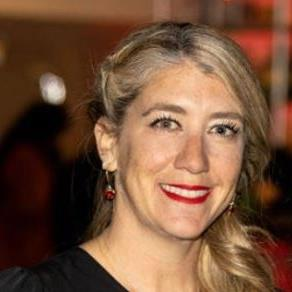 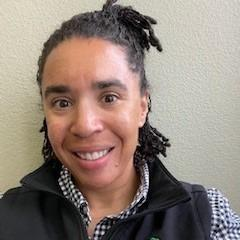 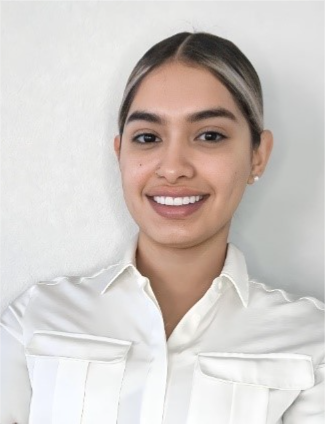 Erika Delgado
HR Coordinator - Opportunity Now
Mili Vazquez Pereira
Senior Director, People & Culture
Amber Mozet
HR Manager
Gina Middleton
HR Manager – Opportunity Now 
Team Coach
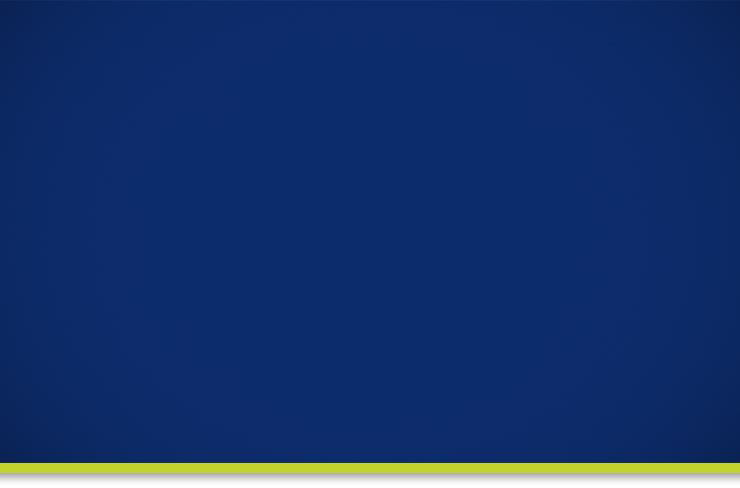 THUNDERMIST HEALTH CENTER
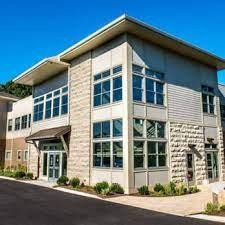 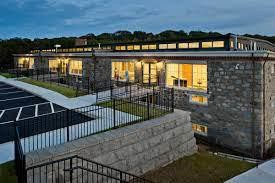 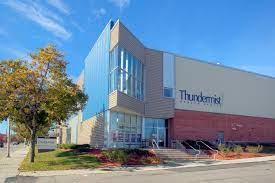 Wakefield, RI
Woonsocket, RI
Warwick, RI
Thundermist Student Trainee Programs & Partnerships
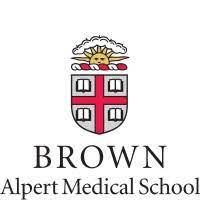 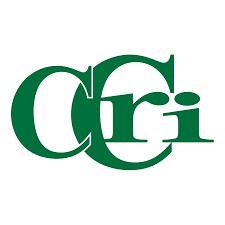 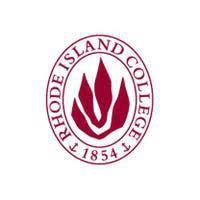 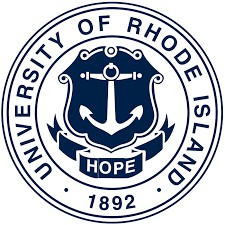 UG Nursing
UG Social Work
Graduate Social Work
Community Health Workers
UG Nursing
Graduate Nursing
Medical Assistants Dental Assistants Dental Hygienists
Medical Students
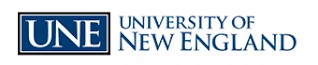 Dental Medicine Students
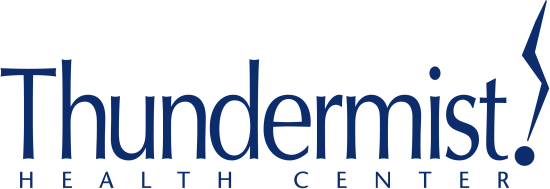 February 5, 2024
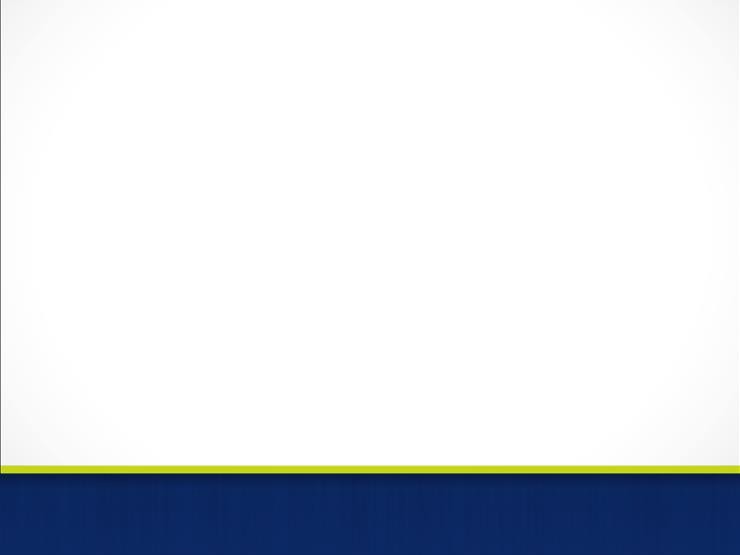 Learning Collaborative Team
Claire Haynes, BSN, RN is the Senior Director of Clinical Initiatives, with over 12 years of dedicated service as a staff nurse at Thundermist. Over the past 9 years, she has held leadership positions, supporting site nurses and medical assistants as Director/Senior Director of
Nursing. Following challenges brought on by COVID-19, Claire’s role has evolved to focus significantly on workforce development including efforts to sustain staffing levels and establish new pathways for the recruitment and development of medical assistants and nurses.

Jennifer Gaviria MSW, LICSW is the Director of Behavioral Health Workforce Development at Thundermist, bringing over 7.5 years of dedicated service to the organization. Since 2019, she has successfully overseen and mentored cohorts of 6-8 Bachelor of Social Work (BSW) and Master of Social Work (MSW) students, contributing significantly to their professional growth. Jennifer is committed to enhancing the internship program by streamlining processes and prioritizing sustainability for a lasting impact on Thundermist's behavioral health initiatives.

Andrew Jarbeau is the Associate Vice President of Human Resources, previously the Director of Talent Acquisition. Since starting a Thundermist 1.5 years ago, Andrew has been instrumental developing recruitment strategies resulting in significant organizational growth. He has redesigned a loan repayment guarantee program and implemented a technology platform allowing employees access to loan forgiveness. Andrew is committed to prioritizing impactful employee retention and recruitment strategies.

Amy Weinstein is the Director of Workforce Development at Thundermist. Amy began in her newly created role one year ago to manage a Congressional Appropriation grant which provided training, certification and degree attainment to Dental & Medical Assistants; RN’s and Behavioral Health professionals. Amy’s role has evolved to sustain, grow and develop workforce programs organization-wide with a focus on developing partnerships and creating career pathways for employees and community members.
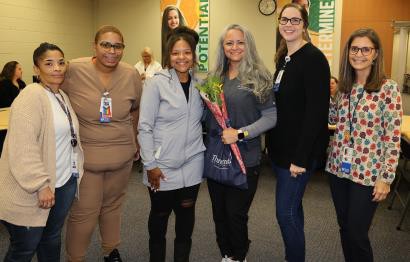 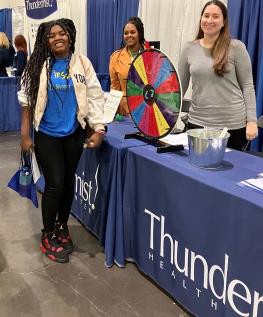 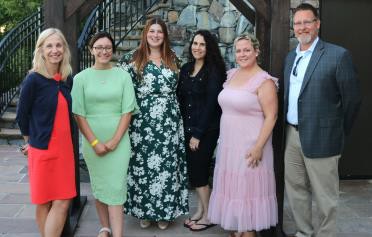 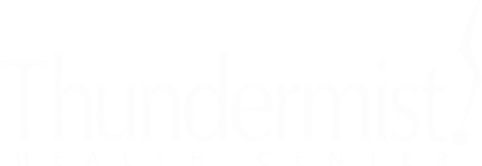 February 5, 2024
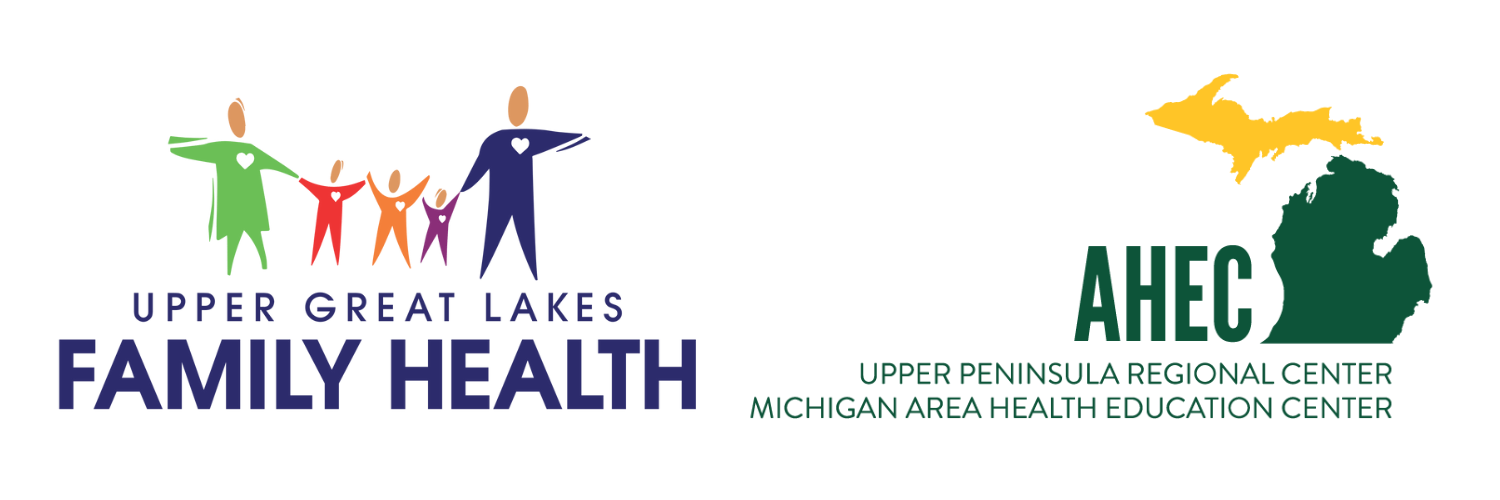 Shelby Santti, Program Director and Danielle Taseris, Human Resources Director
INTRODUCTION
Upper Great Lakes Family Health Center (UGL) is a Federally Qualified Health Center in Michigan’s rural and medically underserved Upper Peninsula including 12 clinics in 10 different locations offering primary care, behavioral health, pediatrics, women’s health, senior health, dental, sports injury, and school-based services.
The Upper Peninsula Area Health Education Center (UP AHEC) is a Health Resources Services Administration (HRSA) grant funded organization in which UGL is the host partner.
Community Based Student Education
Workforce Development
Pipeline Programs
Recruitment/Retention
Goals? To learn ways in which we can improve our already                        existing health professions student training program
PRESENTATION TITLE
52
Everybody deserves to be seen, no matter who you are, where you come from, where you work or what place you call home.
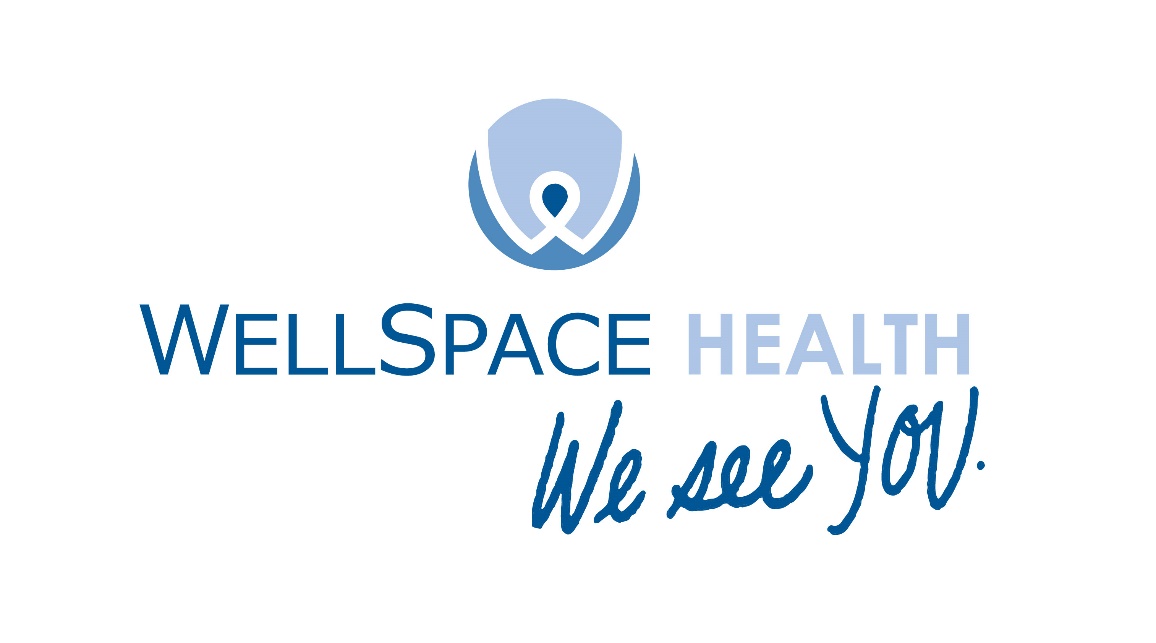 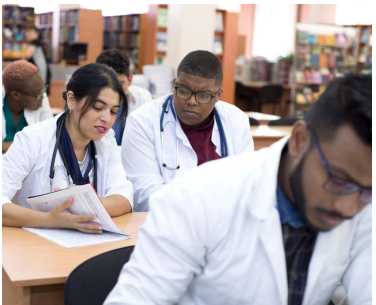 WellSpace Institute
WellSpace Institue is a non-profit training and education institute created to uplift historically disenfranchised communities through healthcare workforce programs and initiatives. WellSpace has successfully graduated students from its healthcare leadership program, medical assistant certificate program, and Community Health Worker certificate program.
Mission
Achieving regional health through high quality comprehensive care.
WellSpace Health Team
Tina Frushour, Health Professions Manager
Jessica Poage, Administrative Assistant to Medical Directors
WellSpace Institute Programs
FNP Clinical Practicum
Preceptorship Programs
Extern Placements
Intern Placements
Coming Soon: NP/PA Fellowship Program
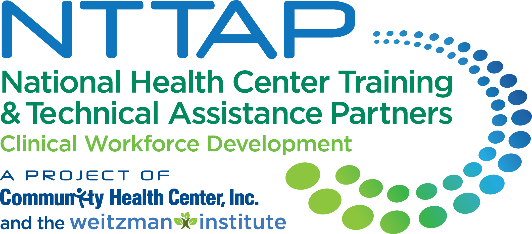 Plays 1 and 2: Partnerships
[Speaker Notes: Victoria]
Playbook Overview
Play 1: Partnership Approval and Communications with Schools
Play 2: Affiliation Agreement Management 
Play 3: Student Capacity 
Play 4: Initiating the Onboarding of a Student
Play 5: Communication with Student
Play 6: Student is Trained
Play 7: Student Arrives
Play 8:  Student Documentation and Reporting
Play 9: Off-boarding
[Speaker Notes: Victoria]
Choosing Partners
Your current state: 
Respond to individuals requests via varied pathways  

Future state recommendations:
Identify one individual to respond to all application questions and requests (e.g. Executive Assistant, HR Coordinator)
Determine who will assess and review school affiliation requests (e.g. group of stakeholder leaders who determine strategic value of each relationship)
[Speaker Notes: Victoria

Current state – it’s happening, but for future consider]
Restructuring Communication with Partners
Begin to prepare existing partnerships on the new process

Prepare to collaborate with contact personnel at academic institution to complete forms, contract/agreement or addendums in regards to existing partnerships and new 

Work with clinical leadership team to determine current and future site capacity to accommodate placements overall to make determinations on affiliations
[Speaker Notes: Victoria]
Communication Plan: Lateral and Vertical
Purpose: To keep stakeholders apprised of and engaged in your work
Most clinical entities in the organization will be affected by the presence of students, trainees, interns and/or residents: you need their support
Who, what, when, where, why, how (template on the Weitzman Education Platform)
Strategy Around Partnership Review and Approval
Decision to affiliate with university can be based on some of the following:
Geography
Ranking
Strategic partnership
Capacity for requested discipline 
Current staff alumni
Willing and available preceptors
Contributions to pipeline
Ability to contribute stipends/compensation for students
[Speaker Notes: Victoria]
Best Practices for Communicating with Academic Partners
Maintain clear and constant communication on expectations on capacity and possibility for placements
Continue to respond accordingly to all application questions including providing updates
An affiliation agreement creates the foundation to accept requests for placement – NOT committing to placements
[Speaker Notes: Victoria]
Recommended Components to Include in Affiliation Agreement
Start/end date
School assumes responsibility to assure infection control/immunization/health statement requirements are met 
Termination procedure
Contact information
Liability insurance


Emergency process
Student's learning objectives (Very important to have these objectives on file to ensure appropriate response to supplemental learning opportunities)
Confidentiality/privacy
Stipend/compensation information (if applicable)
[Speaker Notes: Victoria]
Affiliation Agreement Management & Addendums
Development of a process, system and location for affiliation agreement storage
Ensure affiliation agreements are up to date 
Organization Template for Clinical and Non Clinical Affiliation Agreements & Addendums
[Speaker Notes: Victoria]
Key Takeaways
Structured and efficient communication 
Process for strategic decision making
Effective affiliation agreements that outline the responsibilities of each  partner
Organized processes for maintaining and storing affiliations
 Development of a strong foundational process that is maintained overtime
[Speaker Notes: Victoria]
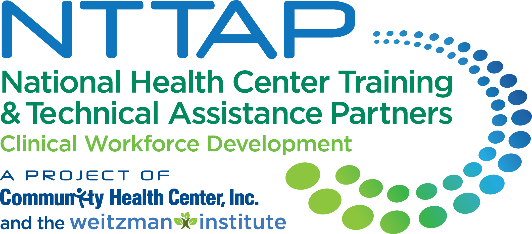 Questions?
Next Steps
Agenda items for your meetings during this action period
Meet with key stakeholders to discuss play 1 and 2 in the HPS Training Playbook Guide
Complete the Organizational Readiness to Implement Change (ORIC) and Readiness to Train Assessment (RTAT)
Draft a Goal, Value and Aim Statement

Assignments
Review and adapt the affiliation agreement template 
Draft and submit plays 1 and 2
CME and Resource Page
Access Code: HPS2024







https://education.weitzmaninstitute.org/content/nttap-health-professions-student-training-learning-collaborative-2024
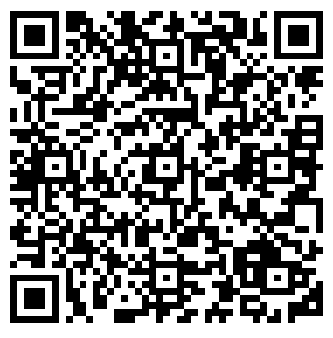 [Speaker Notes: Meaghan]
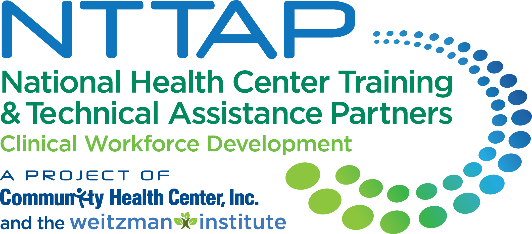 NTTAP Contact Information
Amanda Schiessl
Project Director/Co-PI
Amanda@chc1.com
Bianca Flowers
Project Manager
flowerb@chc1.com
Meaghan Angers
Project Specialist
angersm@chc1.com
REMINDER: Complete evaluation in the poll!

Upcoming Coach Calls:
 Tuesday February 13th and Tuesday February 27th 

Next Learning Session is Tuesday March 5th!
[Speaker Notes: Meaghan]
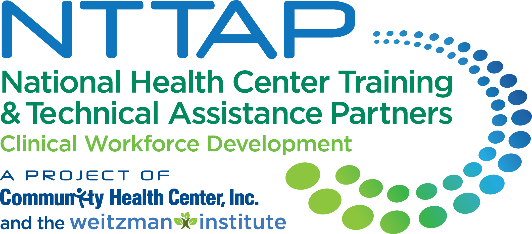 Explore more resources!
National Learning Library: Resources for Clinical Workforce Development
Health Center 
Resource Clearinghouse
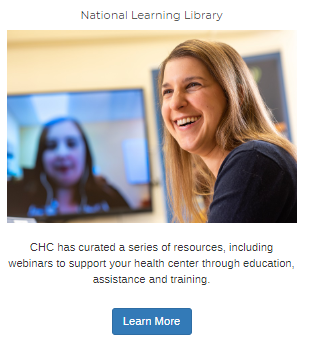 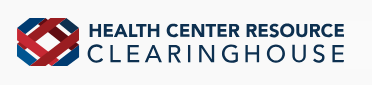 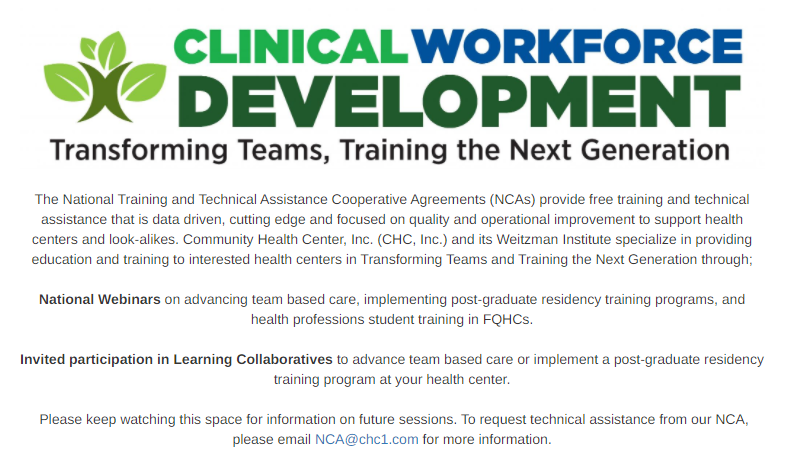 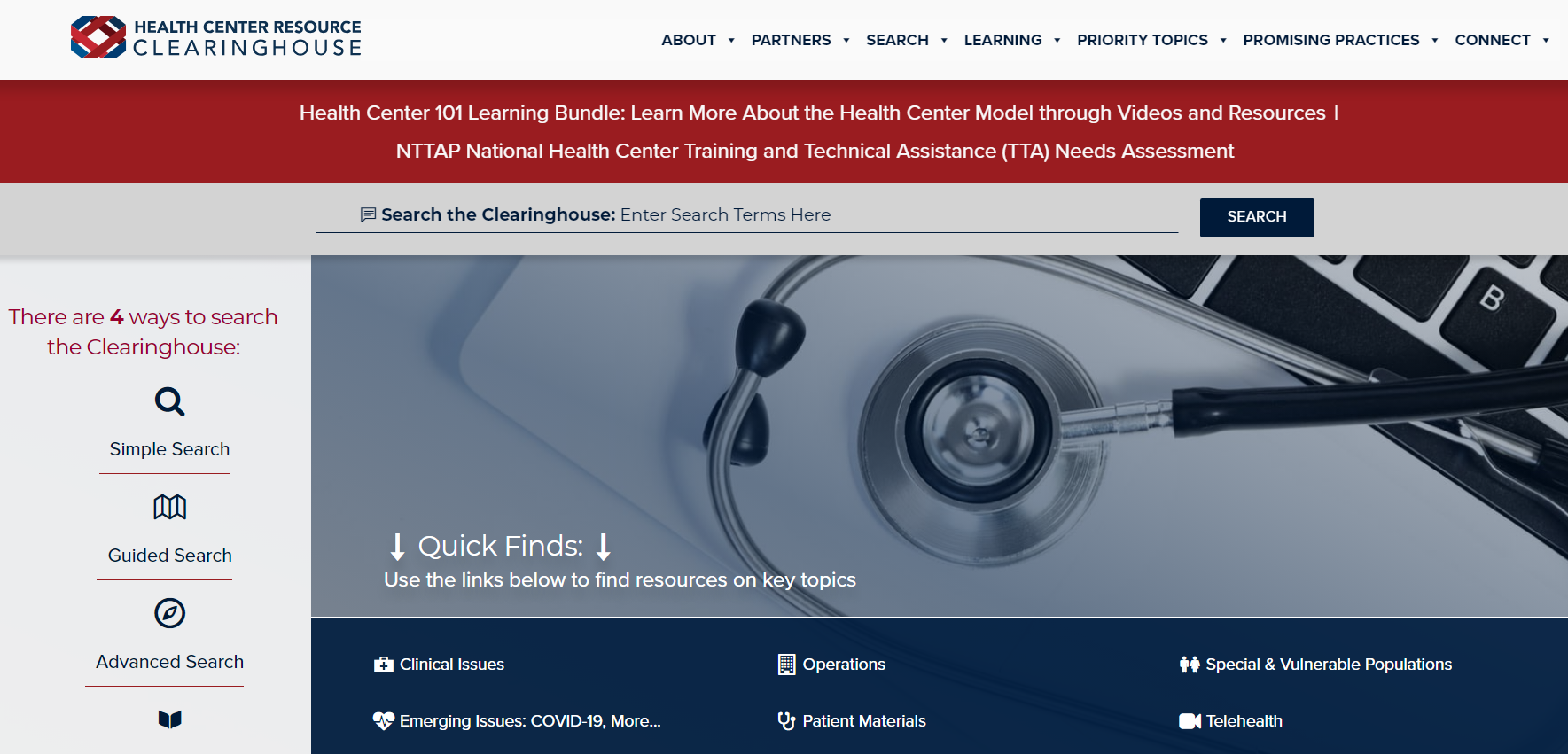 https://www.weitzmaninstitute.org/ncaresources
https://www.healthcenterinfo.org/
70
[Speaker Notes: Meaghan]